Проведение внутреннего анализа коррупционных рисков
Парменова А. А.
Оперуполномоченный по особо важным делам Департамента стратегии и оперативного управления 
Агентства по финансовому мониторингу
ПРАВОВОЕ РЕГУЛИРОВАНИЕ
Правовое регулирование
статья 8 Закона «О противодействии коррупции»
Типовые правила проведения внутреннего анализа коррупционных рисков

Приказ АДГСПК от 19 октября 2016 года №12
2
Анализ коррупционных рисков – выявление и изучение причин и условий, способствующих совершению коррупционных правонарушений
Государственные органы, организации и субъекты квазигосударственного сектора осуществляют внутренний анализ коррупционных рисков, по результатам которого принимают меры по устранению причин и условий, способствующих совершению коррупционных правонарушений
МЕТОДИЧЕСКИЕ РЕКОМЕНДАЦИИ ПО ПРОВЕДЕНИЮ ВНУТРЕННЕГО АНАЛИЗА КОРРУПЦИОННЫХ РИСКОВ
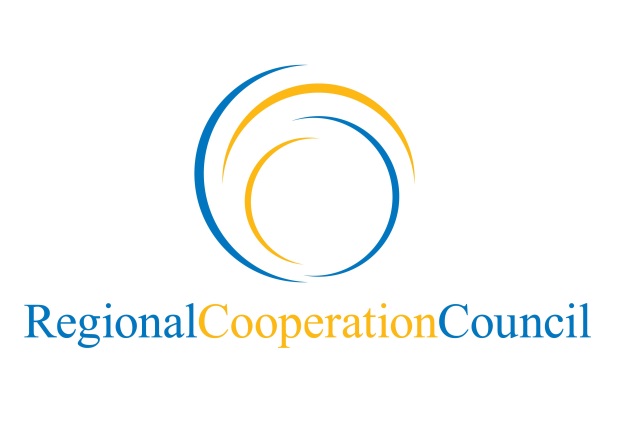 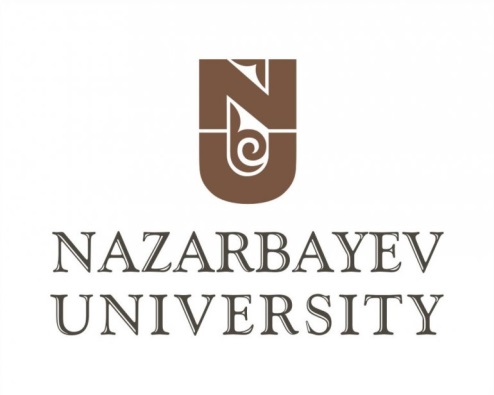 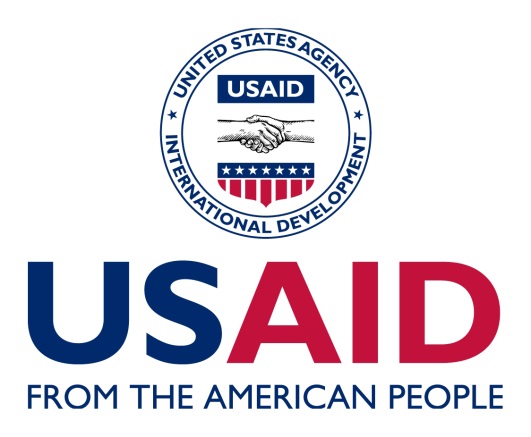 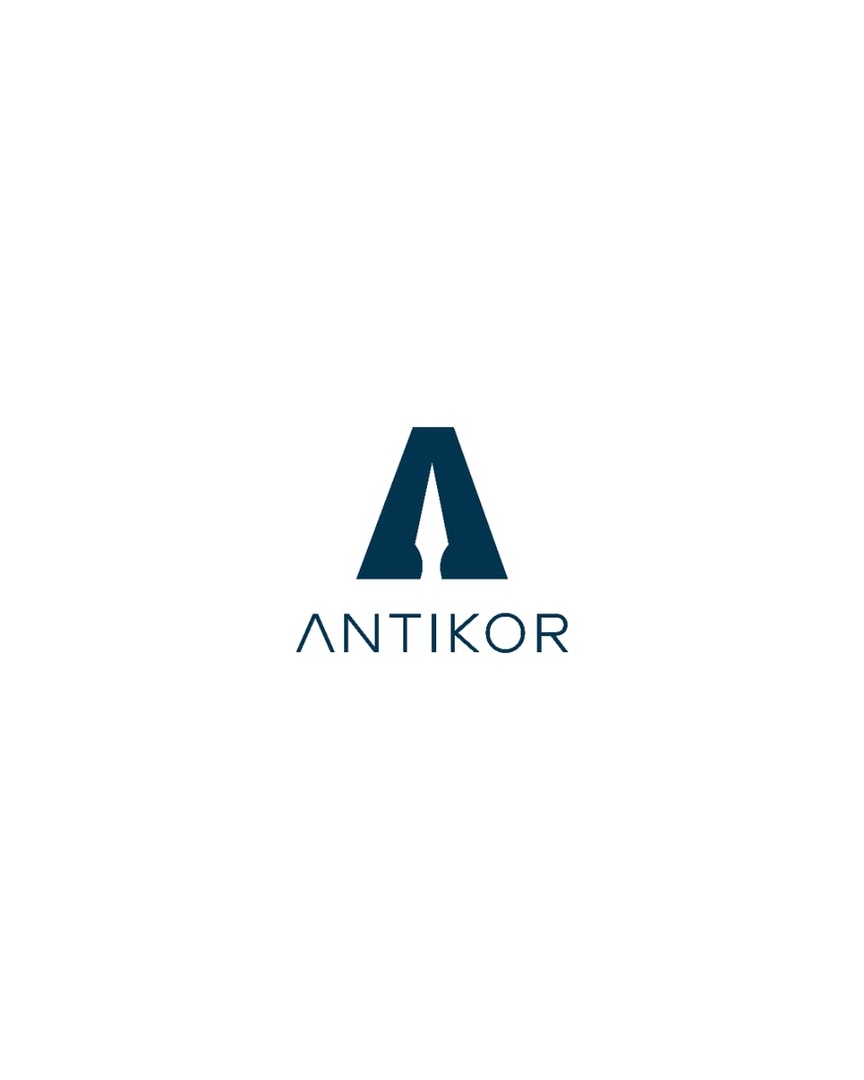 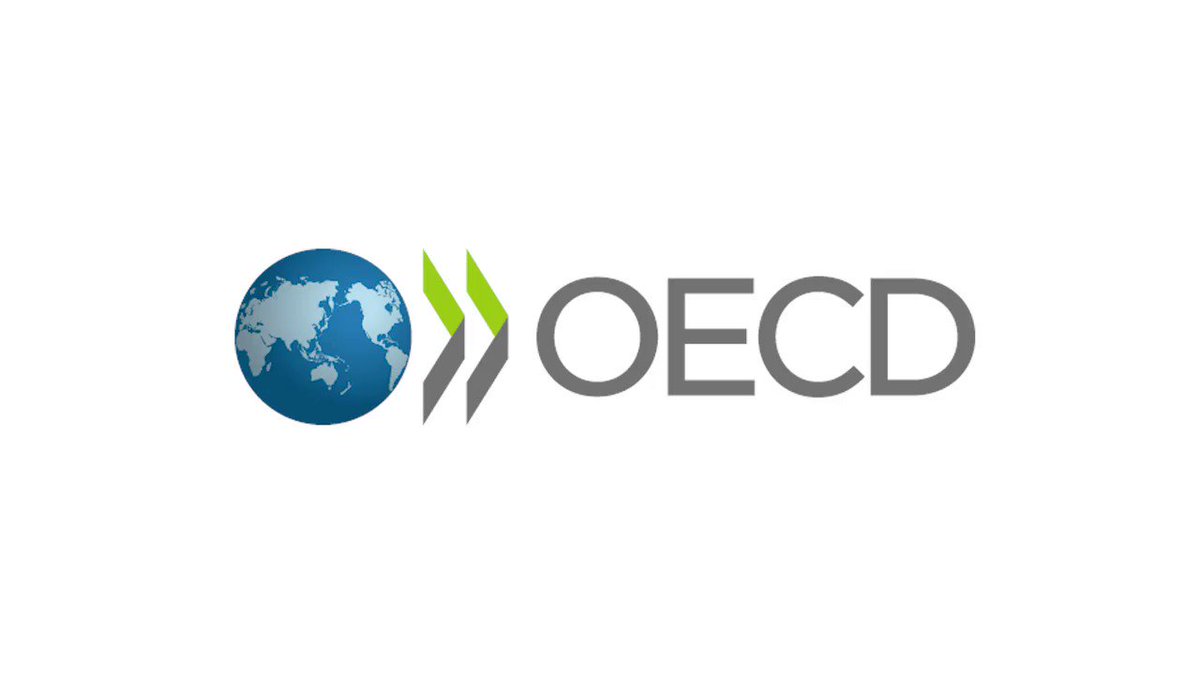 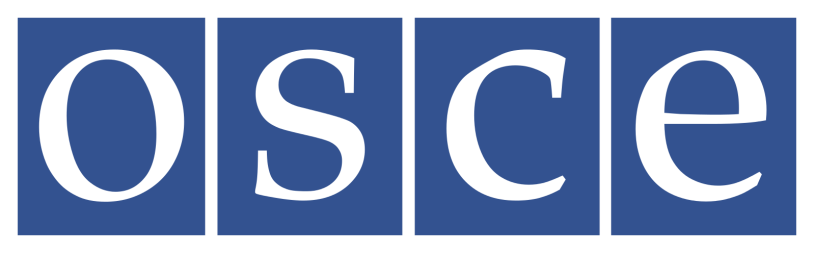 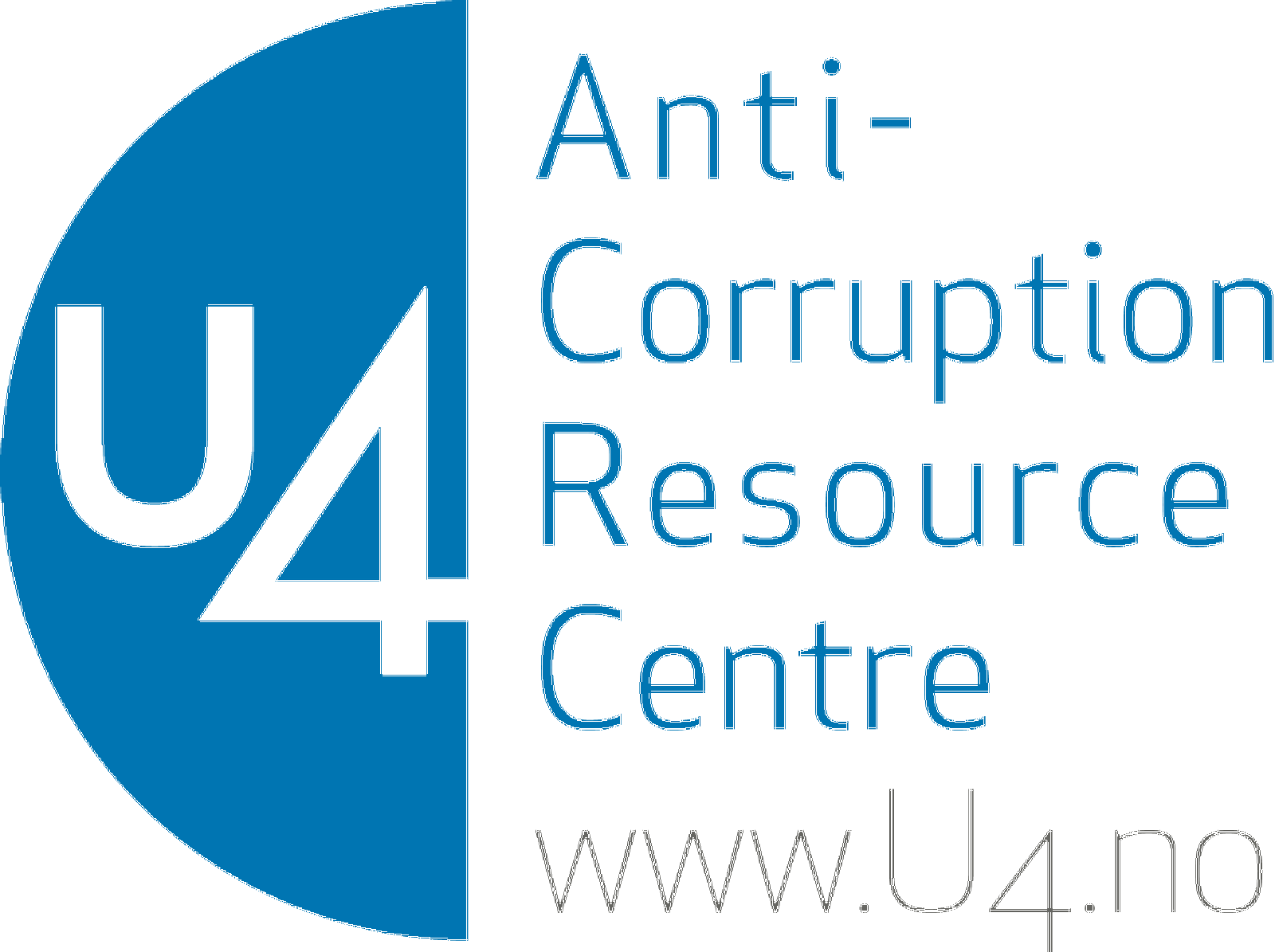 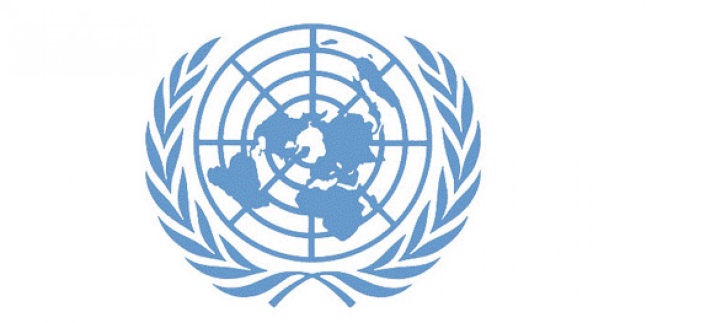 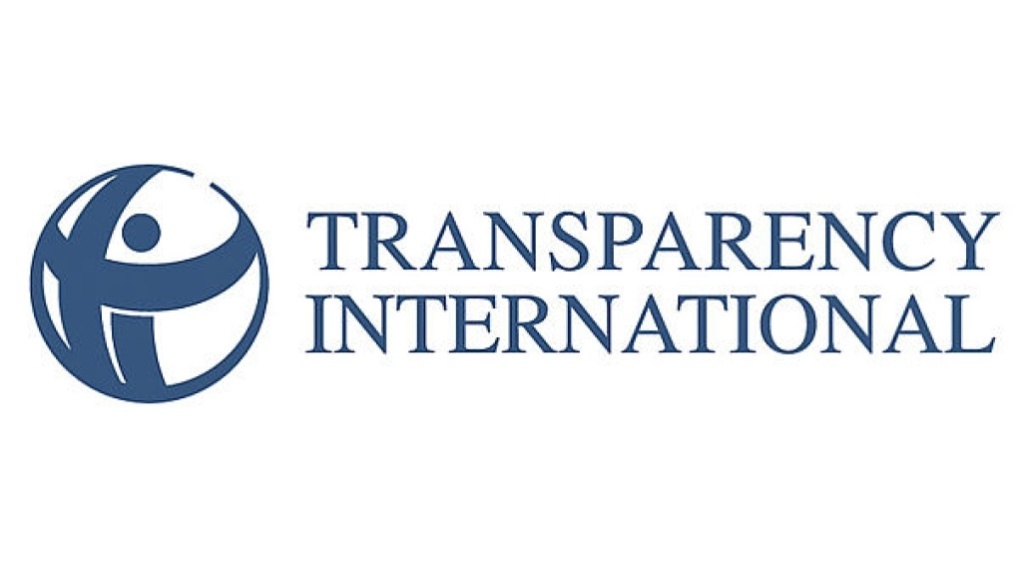 4
ПРИНЦИПЫ АНАЛИЗА
ОБЪЕКТИВНОСТЬ
ДОСТОВЕРНОСТЬ
ПРОЗРАЧНОСТЬ
ЛИЧНАЯ ОТВЕТСТВЕННОСТЬ
ВСЕСТОРОННОСТЬ
ОСНОВАНИЕ
РУКОВОДИТЕЛИ:

госоргана и его ведомства; 

организации, субъектов квазигоссектора, осуществляющие текущее руководство их деятельностью
Решение о проведении внутреннего анализа коррупционных рисков
 ПРИКАЗ
7
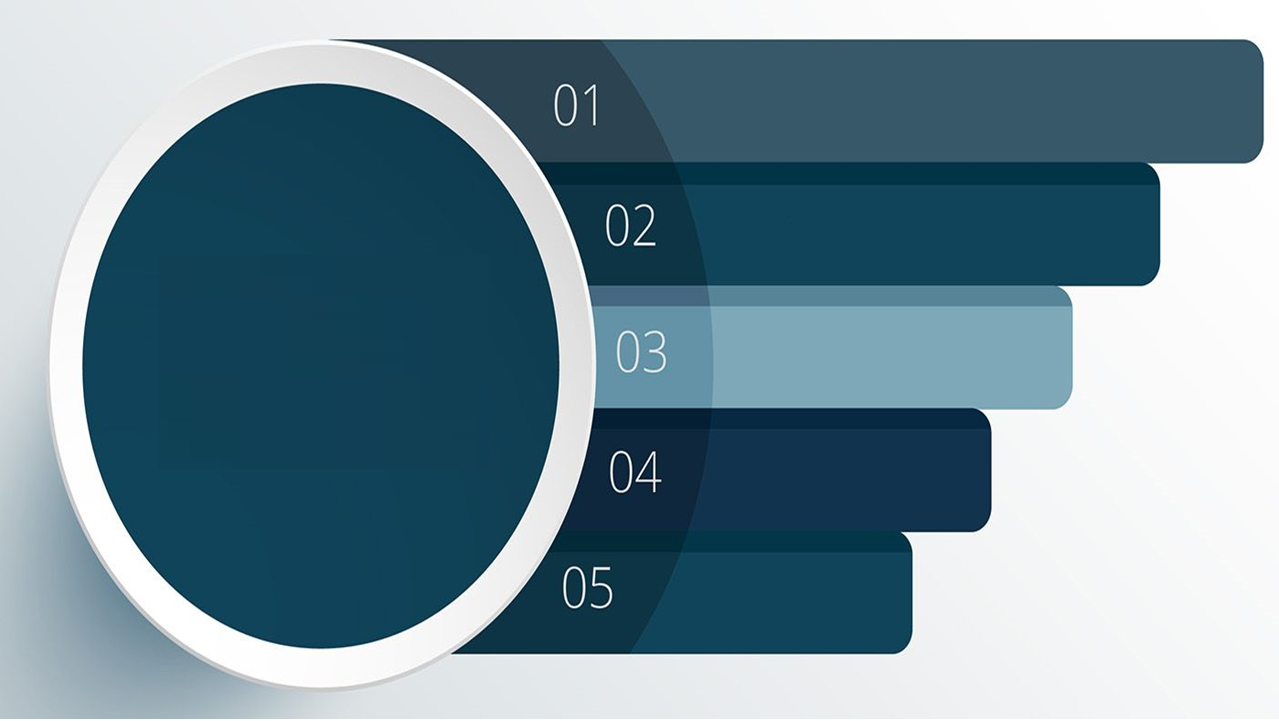 ОБЪЕКТ(подразделение, деятельность которого подлежит анализу)
НАПРАВЛЕНИЯ АНАЛИЗА(НПА, организационно-управленческая деятельность)
СОДЕРЖАНИЕ РЕШЕНИЯ О ПРОВЕДЕНИИ АНАЛИЗА
КТО ПРОВОДИТ АНАЛИЗ
(должностное лицо, структурное подразделение, рабочая группа, привлеченные специалисты)
ПЕРИОД ПРОВЕДЕНИЯ
ЛИЦО, ОТВЕТСТВЕННОЕ ЗА КООРДИНАЦИЮ АКР
ПОДПИСЫВАЕТ АНАЛИТИЧЕСКУЮ СПРАВКУ
ПЕРИОДИЧНОСТЬ АНАЛИЗА
устанавливается руководителем субъекта квазигоссектора 
рекомендуемая периодичность – не реже 1 раза в 18 месяцев

исключения:
проводится раньше – системные факты коррупции (резонансные уголовные дела, большое количество жалоб в СМИ, более 2 фактов привлечения к уголовной ответственности в одном ведомстве, подразделении)
проводится, как правило, через 1 год после внешнего анализа коррупционных рисков
ПОДГОТОВКА К АНАЛИЗУ
ОПРЕДЕЛИТЬ:
- объект анализа;
- уполномоченное лицо - лицо (лица) или подразделение, рабочая группа, которые проводят анализ;
- иных лиц, привлекаемых к проведению анализа;
- сроки проведения анализа;
- лиц, ответственных за сбор и предоставление уполномоченному лицу источников информации для проведения анализа;
- сроки предоставления источников информации уполномоченному лицу;
- иные оргвопросы (помещение, распечатка, командировки, выезды и др.)
ИЗДАТЬ ПРИКАЗ РУКОВОДИТЕЛЯ ОБЪЕКТА АНАЛИЗА О ПРОВЕДЕНИИ ВНУТРЕННЕГО АНАЛИЗА КОРРУПЦИОННЫХ РИСКОВ
ПОДГОТОВКА К АНАЛИЗУ
УПОЛНОМОЧЕННОЕ ЛИЦО
рекомендуется:
в госорганах - служащие или подразделения, не реализующие функции организационно-управленческой деятельности и находящихся в непосредственном подчинении руководителя госоргана

в субъектах квазигоссектора – работники антикоррупционных комплаенс-служб
ПОДГОТОВКА К АНАЛИЗУ
В зависимости от количества реализуемых функций и штатной численности для проведения анализа формируется рабочая группа
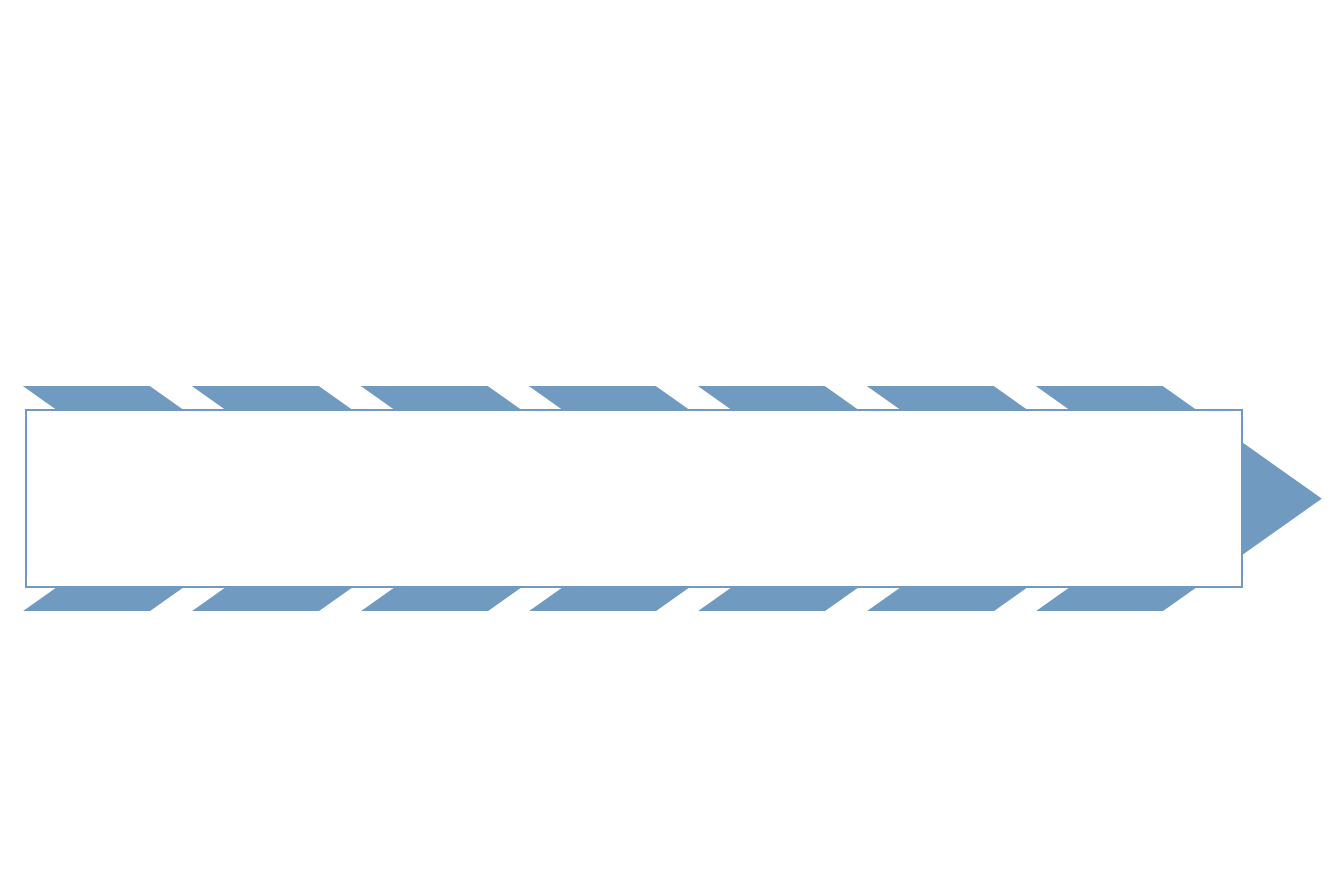 Рабочая группа:
руководитель группы
представитель комплаенс-службы
работники структурных подразделений наиболее опытные в применении отраслевого законодательства, реализации организационно-управленческих функций
представители общественности внешние эксперты, научное сообщество, услугополучатели, некоммерческие организации, бизнес-сообщества, члены общественных советов, представители проектных офисов «Адалдық алаңы» и др.
ПОДГОТОВКА К АНАЛИЗУ
РЕКОМЕНДУЕМЫЙ СРОК 
ПРОВЕДЕНИЯ АНАЛИЗА
не более 30 рабочих днейпри необходимости возможно продление на 15 рабочих дней
В целях соблюдения сроков рекомендуется разработать План работ
ЭТАПЫ ПРОВЕДЕНИЯ АНАЛИЗА
СБОР И ОБОБЩЕНИЕ ИНФОРМАЦИИ ОБ ОБЪЕКТЕ АНАЛИЗА
АНАЛИЗ ПРАВОВЫХ АКТОВ И ВНУТРЕННИХ ДОКУМЕНТОВ, РЕГУЛИРУЮЩИХ ДЕЯТЕЛЬНОСТЬ ОБЪЕКТА, ЕГО ОРГАНИЗАЦИОННО-УПРАВЛЕНЧЕСКОЙ ДЕЯТЕЛЬНОСТИ НА НАЛИЧИЕ КОРРУПЦИОННЫХ РИСКОВ
ПОДГОТОВКА И ПОДПИСАНИЕ АНАЛИТИЧЕСКОЙ СПРАВКИ
правовые акты и внутренние документы;
статистическая отчетность о деятельности объекта;
данные информсистем госорганов;
результаты проверок, ранее проведенных госорганами;
результаты контрольных мероприятий служб внутреннего контроля;
результаты антикоррупционного мониторинга;
публикации в СМИ;
обращения граждан и юридических лиц;
сведения о привлечении к ответственности работников объекта анализа за совершение коррупционных правонарушений, в т.ч. представления по 200 УПК;
решения судебных органов;
результаты внешнего и  внутреннего анализа коррупционных рисков;
результаты опроса служащих, работников объекта;
иные сведения
СФЕРА ОБРАЗОВАНИЯ
источники
информации
14
СБОР И ОБОБЩЕНИЕ ИНФОРМАЦИИ ОБ ОБЪЕКТЕ АНАЛИЗА
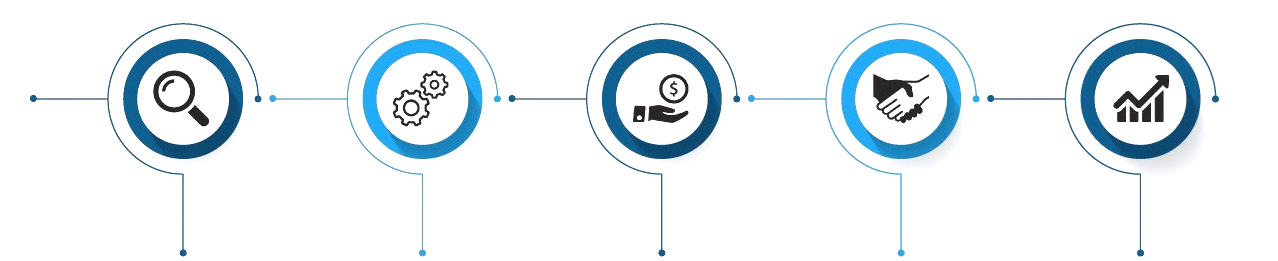 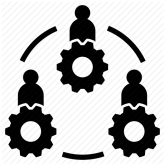 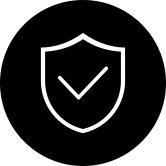 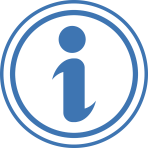 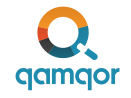 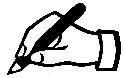 В случае анализа в деятельности объекта образованного в результате реорганизации необходимо осуществить сбор информации о деятельности ранее действовавшего объекта в части переданных им функций
Сведения о привлечении к ответственности должностных лиц объекта за совершение коррупционных правонарушений рекомендуется получать из данных КПССУ, Банка судебных актов ВС
Источники информации, не находящиеся в открытом доступе, предоставляются структурными подразделениями объекта анализа, которые владеют данной информацией
Отчеты рекомендуется заверять подписями руководителей структурных подразделений объекта анализа, которые их предоставили
Источники информации должны быть достоверными и актуальными
Анализируемый период – 2 года, предшествующих анализу
ОБРАТИТЬ ВНИМАНИЕ!
ИСТОЧНИКИ ИНФОРМАЦИИсбор и обобщение информации об объекте анализа
НЕОБХОДИМЫЕ ДЕЙСТВИЯ
ПО ИТОГАМ МАТЕРИАЛОВ УГОЛОВНОГО ДЕЛА
Представления по устранению обстоятельств, способствовавших совершению преступления, внесенное органом уголовного преследования в рамках статьи 200 УПК

Вступившие в законную силу судебные акты (решения, постановления, приговоры)
составляется

ВИЗУАЛЬНАЯ СХЕМА
с описанием обстоятельств преступления, причин и условий
Получение взятки – за что? За какое действие (бездействие), решение и др.

Хищение – Какой способ? Обстоятельства, круг участников?
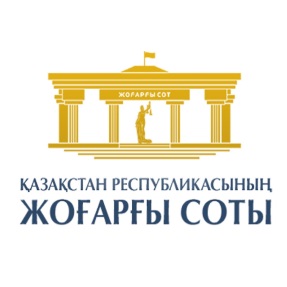 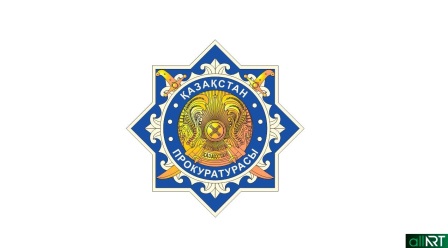 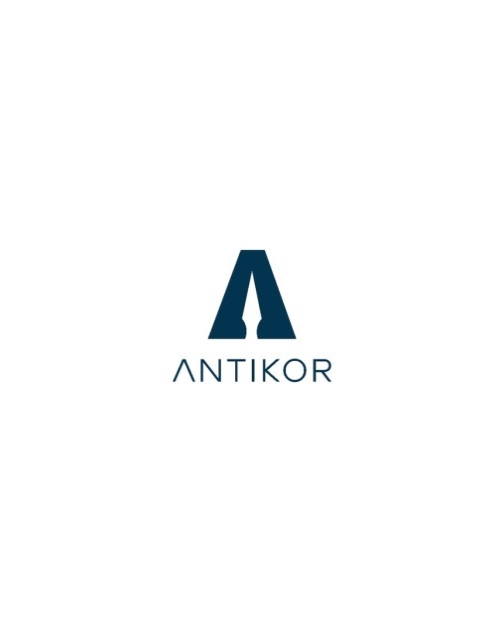 Изучение правовой базы, регламентирующей эти бизнес-процессы для выявления пробелов и узких мест
16
ОБРАТИТЬ ВНИМАНИЕ!
ИСТОЧНИКИ ИНФОРМАЦИИсбор и обобщение информации об объекте анализа
НЕОБХОДИМЫЕ ДЕЙСТВИЯ
ПО МАТЕРИАЛАМ АКТОВ ПРОВЕРОК
составляется

ВИЗУАЛЬНАЯ СХЕМА
с описанием обстоятельств, причин и условий выявленных нарушений

Кем допущены нарушения? Носят ли они системный характер? При каких обстоятельствах?
Что позволило совершить нарушения: несовершенство НПА или адмпроцедур?
Причины не выявления нарушений руководством объекта анализа иными сотрудниками?
Акты проверок органов прокуратуры

Акты по итогам госудита

Акты проверок служб внутреннего аудита
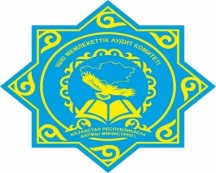 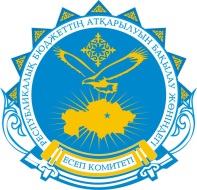 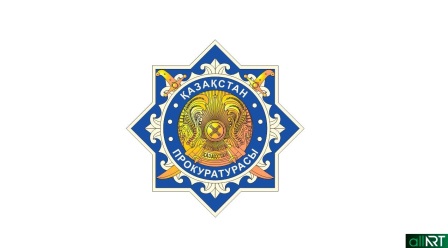 17
ОБРАТИТЬ ВНИМАНИЕ!
ИСТОЧНИКИ ИНФОРМАЦИИсбор и обобщение информации об объекте анализа
НЕОБХОДИМЫЕ ДЕЙСТВИЯ
Провести анализ жалоб и обращений

Сгруппировать по поднимаемым темам

Изучить проблемные вопросы на предмет их нормативного регулирования, несовершенства бизнес-процессов 

Какие нормы НПА или адмпроцедуры приводят к жалобам граждан? Носят ли проблемы системный характер? Присуща ли проблема только одному региону? Входит ли решение проблемы в компетенцию объекта анализа?

Выработать рекомендации по устранению проблем
обращения граждан, поступивших:
- через почту;
- на личном приеме руководства

рекомендуется запросить информацию об обращениях граждан по вопросам, входящим в компетенцию объекта анализа:
- в Саll-центр Агентства по противодействию коррупции;
- в партию «Нур Отан»;
- НПП «Атамекен»
18
МЕТОДЫ ПРОВЕДЕНИЯ АНАЛИЗА
АНАЛИЗ ИМЕЮЩЕЙСЯ ОБ ОБЪЕКТЕ ИНФОРМАЦИИ
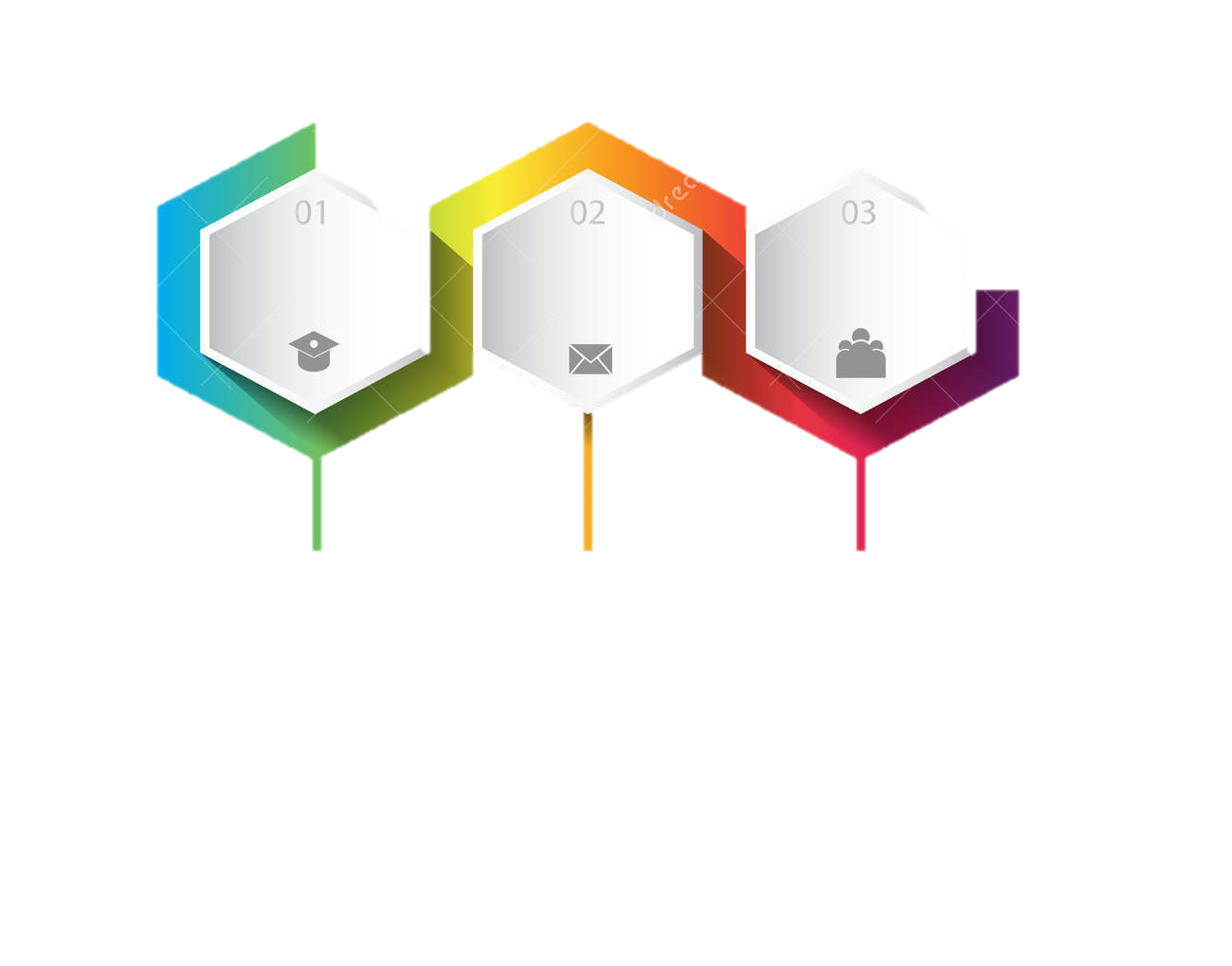 Наличие причин и условий коррупции
Правовое регулирование
Фактические бизнес-процессы
ИСПОЛЬЗОВАНИЕ ОПЫТА И ПОЗНАНИЙ РАБОТНИКОВ ОБЪЕКТА АНАЛИЗА И ИНЫХ ЭКСПЕРТОВ
Участники:
Работники объекта анализа

Услугополучатели

Представители подконтрольных объектов

Отраслевые эксперты

Общественность
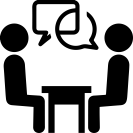 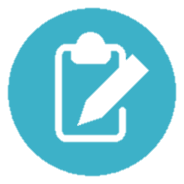 ПОЛУЧЕНИЕ ИНФОРМАЦИИ:
 
Фактические бизнес-процессы

Имеющиеся проблемы и недостатки

Экспертное мнение

Обратная связь от услугополучателей, подконтрольных объектов

Предложения по совершенствованию НПА и бизнес-процессов
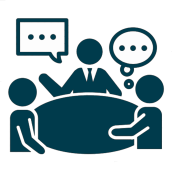 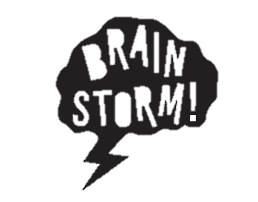 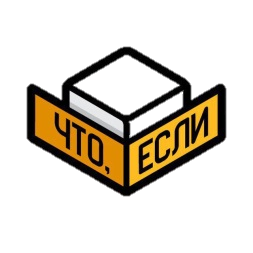 НАПРАВЛЕНИЯ АНАЛИЗА
Правовые акты, 
внутренние документы
Организационно-управленческая деятельность
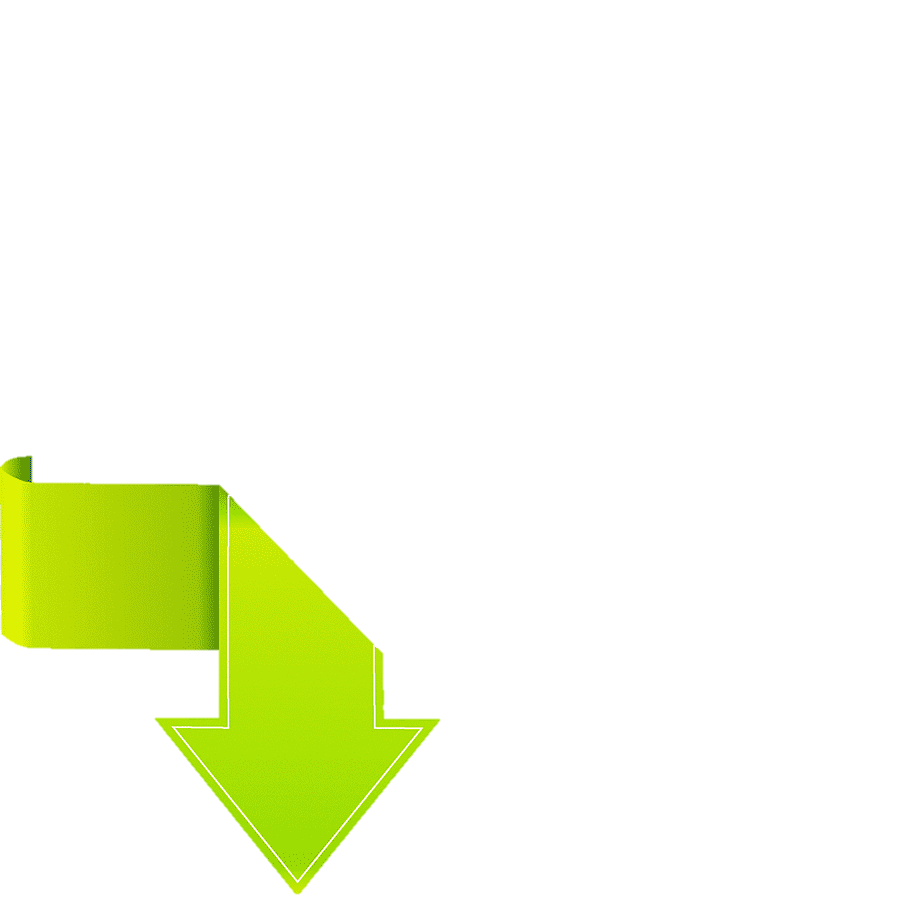 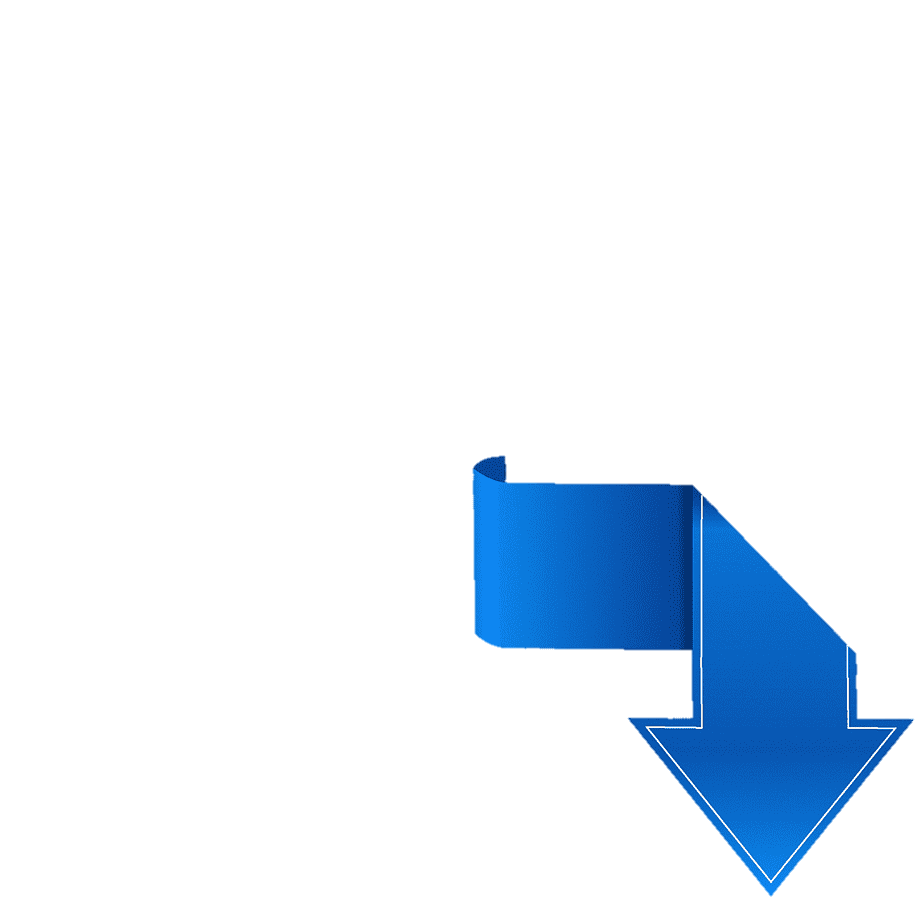 АНАЛИЗ ПРАВОВЫХ АКТОВ И ВНУТРЕННИХ ДОКУМЕНТОВ
Рекомендуется сформировать перечень правовых актов и внутренних документов, регулирующих деятельность объекта анализа
Проверяется наличие коррупциогенных норм/положений 
Оценка коррупциогенности норм/положений проводится на предмет вероятности коррупционных проявлений при их применении
Коррупциогенные нормы/положения могут соответствовать правилам юридической техники и нарушать их (дефекты норм)
Правовые акты и внутренние документы изучаются во взаимосвязи с другими правовыми актами и внутренними документами
ПРАВОВОЙ ПРОБЕЛ
Правила проведения внутреннего государственного аудита и финансового контроля 
Не регламентирован срок исполнения предписания, вносимого по итогам аудиторского мероприятия. 
Срок определяется аудитором и его руководством.
В случае неисполнения или ненадлежащего выполнения объектом государственного аудита в указанный срок предписания принимаются меры в соответствии со статьей 462 КоАП.
 
Правила по охране территории Республики Казахстан от карантинных объектов и чужеродных видов 
п. 53: Переадресовка подкарантинной продукции в пути следования или пункте назначения производится с разрешения территориального подразделения (услугодателя), на территории которого осуществляется эта операция.
Не регламентирован порядок переадресовки: необходимые документы, сроки, форма уведомления, вид разрешения, основания отказа и др.
Должностные лица действуют на свое усмотрение.
ОТСУТСТВИЕ ПОЛОЖЕНИЙ, РЕГЛАМЕНТИРУЮЩИХ КОМПЕТЕНЦИЮ ДОЛЖНОСТНОГО ЛИЦА, ЧТО СОЗДАЕТ ВОЗМОЖНОСТЬ ПРОИЗВОЛЬНОГО ОПРЕДЕЛЕНИЯ ПОЛНОМОЧИЙ С ЦЕЛЬЮ ИЗВЛЕЧЕНИЯ НЕЗАКОННОЙ ВЫГОДЫ
ОТСУТСТВИЕ СРОКОВ ПРОВЕДЕНИЯ АДМПРОЦЕДУР
ОТСУТСТВИЕ  ИСЧЕРПЫВАЮЩИХ ОСНОВАНИЙ И ПОРЯДКА ПРИНЯТИЯ РЕШЕНИЙ ДОЛЖНОСТНЫМ ЛИЦОМ
* повышение по каждому рейтингу  в перерасчете на 1 балл по шкале ИВК: 1/9 = 0,11
КОЛЛИЗИЯ ПОЛОЖЕНИЙ ПРАВОВЫХ АКТОВ И ВНУТРЕННИХ ДОКУМЕНТОВ
Госуслуга «Выдача фитосанитарного сертификата на вывоз подкарантинной продукции за пределы РК». 
Срок оказания согласно стандарту – 5 рабочих дней, согласно Правилам – 3 рабочих дня.
 
Кодекс «О здоровье народа и системе здравоохранения»
ст.48: результаты санитарно-эпидемиологического аудита не могут быть основанием для освобождения объектов высокой эпидемиологической значимости от проверок.
приказ МЗ от 27.06.17 №463 «Об утверждении критериев оценки степени риска и проверочных листов в сфере санитарно-эпидемиологического благополучия населения»
п.11: При факте проведения санитарно-эпидемиологического аудита и предоставления аудиторского отчета с выводами о соответствии, субъект (объект) освобождается от проверок на срок не более 12 месяцев.
 
Закон «О миграции населения»
Ст. 40: Запрещаются создание юридического лица, а также участие в уставном капитале коммерческих организаций путем вхождения в состав участников юридических лиц иностранцам, не получившим визы на въезд в качестве бизнес-иммигрантов.
Закон «О государственной регистрации юридических лиц и учетной регистрации филиалов и представительств»
Ст. 6-2: Для учетной регистрации филиалов (представительств) иностранных юридических лиц кроме документов, предусмотренных общим порядком дополнительно должны быть представлены:
- легализованная выписка из торгового реестра; 
- учредительные документы; 
- документ, подтверждающий налоговую регистрацию в стране инкорпорации иностранного юридического лица.
Предоставление документа, подтверждающего получения визы не предусмотрено.
НЕСООТВЕТСТВИЕ ПОЛОЖЕНИЙ ПРАВОВЫХ АКТОВ, РЕГУЛИРУЮЩИХ ОДНУ СФЕРУ ОТНОШЕНИЙ

ОТСУТСТВИЕ УСТАНОВЛЕННЫХ ЗАКОНОМ ИЛИ ВНУТРЕННИМ ДОКУМЕНТОМ ПРАВИЛ ВЫБОРА ПРИОРИТЕТНОЙ НОРМЫ
* повышение по каждому рейтингу  в перерасчете на 1 балл по шкале ИВК: 1/9 = 0,11
ЮРИДИКО-ЛИНГВИСТИЧЕСКАЯ НЕОПРЕДЕЛЕННОСТЬ
Правила проведения медико-социальной экспертизы
п. 17: При некачественном и (или) необоснованном оформлении формы 088/у отдел МСЭ выносит экспертное заключение на основании данных осмотра и анализа представленных медицинских документов.
 
Критерии определения некачественного и (или) необоснованного оформления отсутствуют. Трактовка и практическая реализация данной нормы осуществляется по усмотрению специалистов МСЭ.
 
Критерии оценки степени риска в области охраны окружающей среды, воспроизводства и использования природных ресурсов
П. 10: Для оценки степени риска используются следующие источники информации:
…
 3) наличие неблагоприятных происшествий, возникших по вине субъекта контроля.
 
Положение о премировании, оказания материальной помощи и установлении надбавок к должностным окладам
 Установление надбавок к должностному окладу работника осуществляется за: возложение на него расширенного круга обязанностей, достаточный опыт (стаж) и навыки в работе, сочетающиеся с высоким профессиональным уровнем и компетенцией, с успешным их применением на практике, а также другие показатели (участие в комиссиях, рабочих группах и т.п.).
ИСПОЛЬЗОВАНИЕ ФОРМУЛИРОВОК, КОТОРЫЕ ИМЕЮТ НЕЯСНЫЙ ИЛИ ДВОЯКИЙ СМЫСЛ И ТАКИМ ОБРАЗОМ, ДОПУСКАЕТ НЕПРАВОМЕРНЫЕ ТОЛКОВАНИЯ

ОБОЗНАЧЕНИЕ ОДНИХ И ТЕХ ЖЕ ЯВЛЕНИЙ РАЗЛИЧНЫМИ ТЕРМИНАМИ

ИСПОЛЬЗОВАНИЕ ТЕРМИНОВ, НЕИСПОЛЬЗУЕМЫХ ЗАКОНОДАТЕЛЬСТВОМ, КОТОРЫЕ ПРЯМО НЕ ОПРЕДЕЛЕНЫ/РАЗЪЯСНЕНЫ В ПРАВОВОМ АКТЕ ИЛИ ВНУТРЕННЕМ ДОКУМЕНТЕ
* повышение по каждому рейтингу  в перерасчете на 1 балл по шкале ИВК: 1/9 = 0,11
ШИРОТА ДИСКРЕЦИОННЫХ ПОЛНОМОЧИЙ
Кодекс «Об административных правонарушениях»
Ст. 146: Проезд по посевам или насаждениям на механическом транспортном средстве, гужевом транспорте влечет предупреждение или штраф в размере 5 МРП.
 
Правила направления граждан Республики Казахстан на лечение за рубеж за счет бюджетных средств
П. 16: рабочий орган представляет комиссии рекомендацию:
- о направлении пациента на лечение за рубеж за счет бюджетных средств;
- о проведении лечения пациента, претендующего на лечение в рамках, мастер класса в отечественных медицинских организациях с привлечением зарубежных специалистов за счет бюджетных средств
Не установлено в каких случаях выносятся конкретный вид рекомендаций.
 
Правила согласования нормативно-технической документации на новые, усовершенствованные ветеринарные препараты, кормовые добавки
6. По результатам рассмотрения документов, представленных на согласование НТД, ведомство принимает одно из следующих решений:
1) при соответствии представленных документов предъявляемым требованиям, направляет НТД в государственную ветеринарную организацию для проведения экспертизы;
 2) при несоответствии представленных документов или представления недостоверных сведений, дает письменный мотивированный ответ об отказе в дальнейшем рассмотрении заявления.
Не определены сроки принятия решений.
 
Положение о премировании, оказания матпомощи и установлении надбавок к должностным окладам
10. Допускается продление надбавки к должностному окладу на следующий финансовый год.
Не определен порядок и срок продления.
ОТСУТСТВИЕ ИЛИ НЕОПРЕДЕЛЕННОСТЬ ОСНОВАНИЙ ДЛЯ ПРИНЯТИЯ РЕШЕНИЙ ИЛИ ВЫПОЛНЕНИЯ АДМПРОЦЕДУР
ВОЗМОЖНОСТЬ ПРИНЯТЬ НЕСКОЛЬКО ВИДОВ РЕШЕНИЙ ЛИБО ОТКАЗАТЬСЯ ОТ ПРИНЯТИЯ РЕШЕНИЯ
ОТСУТСТВИЕ СРОКОВ ПРИНЯТИЯ РЕШЕНИЯ, ИХ ШИРОКИЙ ДИАПАЗОН
ВОЗМОЖНОСТЬ ПРОДЛИТЬ ИЛИ СОКРАТИТЬ УСТАНОВЛЕННЫЙ СРОК БЕЗ МОТИВИРОВАННЫХ ОСНОВАНИЙ
ВОЗМОЖНОСТЬ ОПРЕДЕЛЕНИЯ ВИДА И РАЗМЕРА ОТВЕТСТВЕННОСТИ ПО СВОЕМУ УСМОТРЕНИЮ
ВОЗМОЖНОСТЬ ОРГАНА (ДОЛЖНОСТНОГО ЛИЦА) ПРИНЯТЬ НЕСКОЛЬКО ВИДОВ РЕШЕНИЙ ПРИ НАЛИЧИИ ОДНИХ И ТЕХ ЖЕ ОСНОВАНИЙ
* повышение по каждому рейтингу  в перерасчете на 1 балл по шкале ИВК: 1/9 = 0,11
УСТАНОВЛЕНИЕ ПРАВА ВМЕСТО ОБЯЗАННОСТИ ДОЛЖНОСТНЫХ ЛИЦ
Правила проведения проверки наличия системы учета товаров и ведения учета товаров (устранено)
п. 10: Должностное лицо на основании уведомления в произвольной форме, подписанного руководителем органа государственных доходов вправе производить проверку лиц, осуществляющих деятельность в сфере таможенного дела и уполномоченных экономических операторов на предмет ведения системы учета товаров.
 
Кодекс «О таможенном регулировании в Республике Казахстан»
п. 7 ст. 146: Таможенный орган вправе потребовать перевод сведений, содержащихся в прилагаемых к заявлению о принятии предварительного решения о происхождении товара документах, составленных на языке, не являющемся казахским или русским языком.
 
п. 5 ст. 56: В целях проверки соблюдения таможенного и иного законодательства Республики Казахстан таможенные органы вправе требовать в случаях и порядке, определенных законодательством РК, подтверждение происхождения товаров, за исключением товаров, помещаемых под таможенную процедуру таможенного транзита для перевозки (транспортировки) по таможенной территории ЕЭС в другое государство – член ЕЭС.
* повышение по каждому рейтингу  в перерасчете на 1 балл по шкале ИВК: 1/9 = 0,11
ИСПОЛЬЗОВАНИЕ ФОРМУЛИРОВОК «ВПРАВЕ», «МОГУТ»

НАЛИЧИЕ ЗАКОННЫХ ОСНОВАНИЙ ДЛЯ ПРИНЯТИЯ ДОЛЖНОСТНЫМИ ЛИЦАМИ РЕШЕНИЙ ПО СВОЕМУ УСМОТРЕНИЮ
ЗАВЫШЕННЫЕ ТРЕБОВАНИЯ К ЛИЦУ, ПРЕДЪЯВЛЯЕМЫЕ ДЛЯ РЕАЛИЗАЦИИ ПРИНАДЛЕЖАЩЕГО ЕМУ ПРАВА
Возложение на физ и юрлиц дополнительных обязанностей, необоснованных законом, при реализации ими субъективных прав и свобод
Установление обременительных запретов и ограничений, соблюдение которых не обосновано нормами законодательства;
Установление неопределенных, трудновыполнимых требований к гражданам и организациям
Договор присоединения к закупу услуг по видам (формам) медицинской помощи в рамках ГОБМП и (или) в системе ОСМС
Предмет договора – оказание услуги консультативно-диагностической помощи в рамках ГОБМП или в системе ОСМС 
п.15: Поставщик обязан:
27) с 1 января 2020 года обеспечить повышение заработной платы врачебному персоналу - на 30%, среднему медицинскому персоналу – на 20%.
* повышение по каждому рейтингу  в перерасчете на 1 балл по шкале ИВК: 1/9 = 0,11
НАЛИЧИЕ ИЗЛИШНИХ АДМИНИСТРАТИВНЫХ БАРЬЕРОВ
Возложение на физ и юр. лиц обязанности представлять документы, информацию и другие данные, истребование которых нецелесообразно в силу наличия указанных сведений у объекта анализа
Обязанность соответствовать признакам (профессиональным, имущественным, социальным), наделение которых не соответствует приобретаемому праву;
Длительные сроки предоставления услуг при наличии возможности их незамедлительного предоставления;
обязанность нотариально заверять и апостилировать в других госорганах документы при возможности сличить их оригиналы (если такой порядок не предусмотрен международными актами либо законодательством другого государства) 
установление необходимости прохождения экзаменов, тестирования, собеседования и т.п. при соответствии лица, квалификационным требованиям (профессиональный опыт, квалификация, стаж и др.)
Выдача разрешения на эмиссию в окружающую среду 
В соответствии с Правилами документы подаются через информационную систему «Е-лицензирование». Система не загружает сканированные копии документов виду большого объема . 
   Услугополучатели вынуждены нарочно предоставлять бумажные копии документов.

Вывоз товаров ж/д транспортом
В соответствии Кодексом «О таможенном регулировании в Республике Казахстан» убытие товаров с таможенной территории ЕЭС ж/д транспортом допускается с разрешения таможенного органа. 
Участнику ВЭД после прохождения электронного таможенного декларирования необходимо подготовить бумажные копии всех документов, проставить печати таможенных органов и предоставить в филиалы КТЖ.
* повышение по каждому рейтингу  в перерасчете на 1 балл по шкале ИВК: 1/9 = 0,11
НЕНАДЛЕЖАЩЕЕ ОПРЕДЕЛЕНИЕ ФУНКЦИЙ, ОБЯЗАННОСТЕЙ, ПРАВ И ОТВЕТСТВЕННОСТИ
Должностные инструкции подразделений РГП на ПХВ «Казводхоз»
Отсутствуют положения, устанавливающие обязанности по своевременной претензионно-исковой работе.
Аудитом за период 1 года установлены факты не проведения претензионно-исковой работы по признанию поставщиков недобросовестными, внесению обеспечения по 21 договорам госзакупок на общую сумму 892 млн. тенге.
 
Правила отбора и продвижения персонала
Отсутствуют положения по защите от распространения среди сотрудников и иных лиц тестовых вопросов, вопросов для проведения собеседования при отборе кандидатов на вакантные должности.


Закон «О газе и газоснабжении»
п.14 ст. 27-1:  Производители, собственники сжиженного нефтяного газа, произведенного в процессе переработки принадлежащего им на праве собственности или иных законных основаниях углеводородного сырья, обязаны выполнять план поставки.
Уполномоченный государственный орган не имеет полномочий для обеспечения соблюдения нормы, поскольку в действующем законодательстве не установлены меры воздействия за ее нарушение.
Отсутствуют ограничения и запреты, позволяющие не допустить возникновение коррупционного правонарушения 

Не установлена персональная ответственность за неисполнение или ненадлежащее исполнение должностных обязанностей

Не определена процедура контроля за исполнением должностными лицами обязанностей и полномочий
* повышение по каждому рейтингу  в перерасчете на 1 балл по шкале ИВК: 1/9 = 0,11
АНАЛИЗ ОРГАНИЗАЦИОННО-УПРАВЛЕНЧЕСКОЙ ДЕЯТЕЛЬНОСТИ
оценка действующих бизнес-процессов на наличие в них причин и условий для совершения коррупционных правонарушений
Реализация 
разрешительных 
функций
Урегулирование 
конфликта
интересов
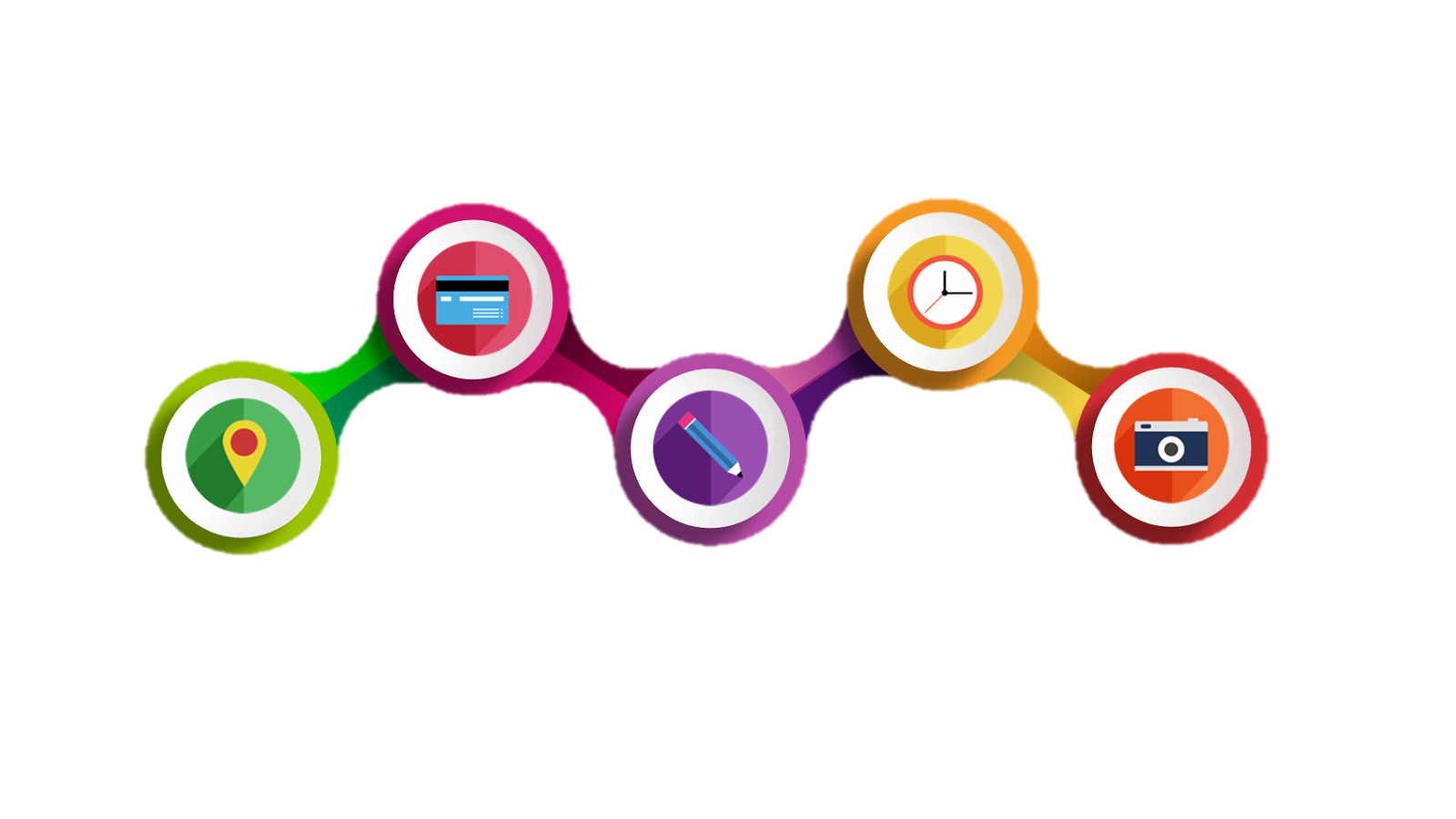 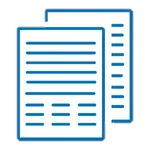 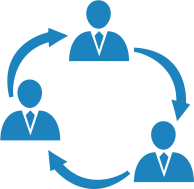 Иные вопросы
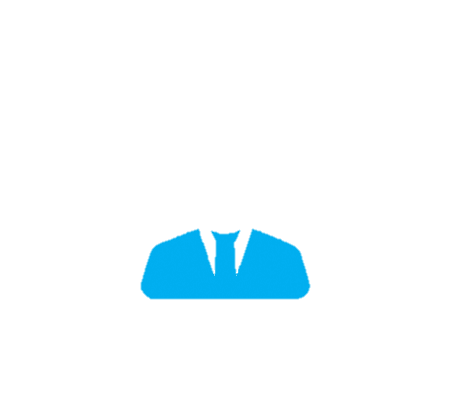 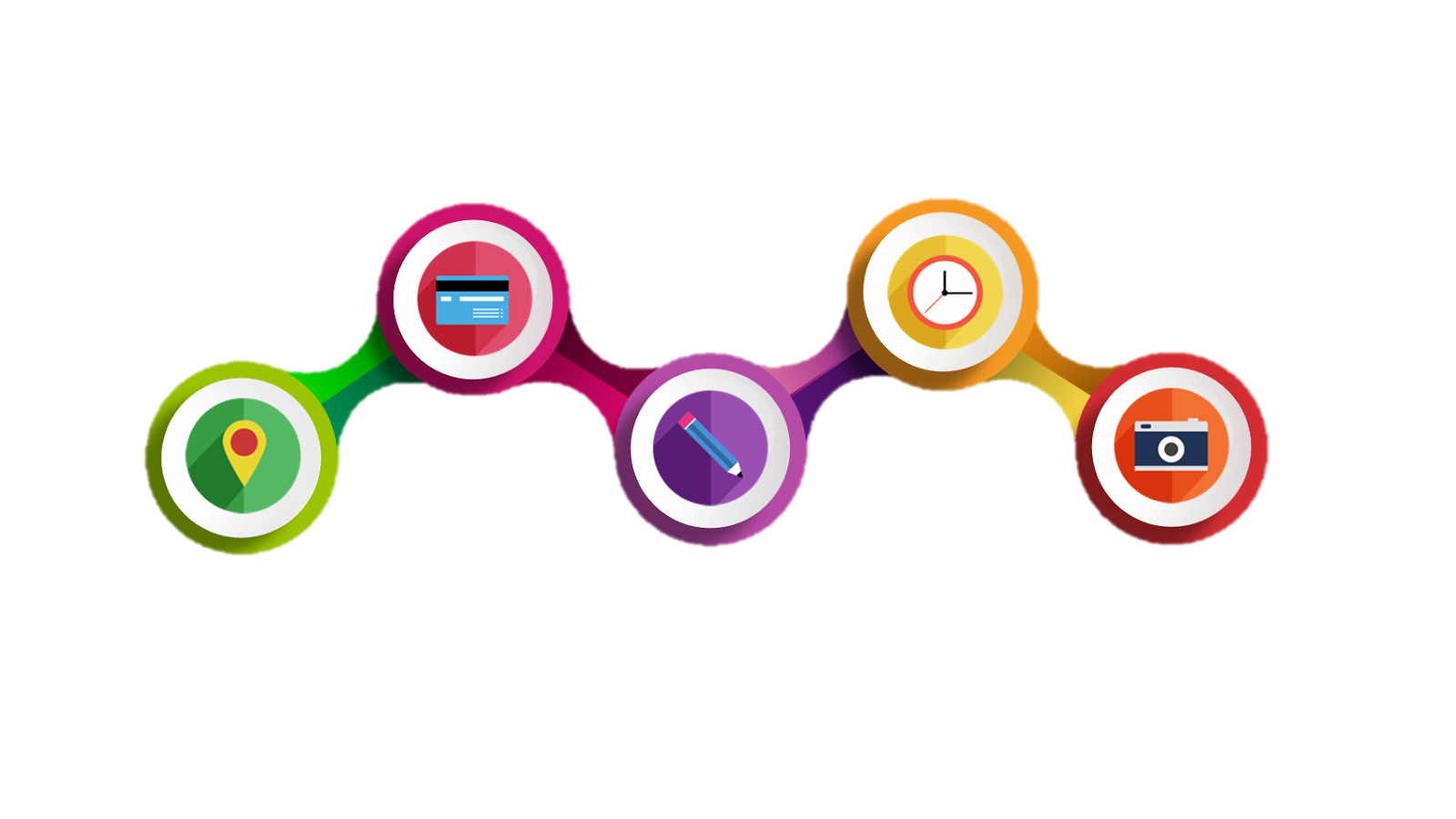 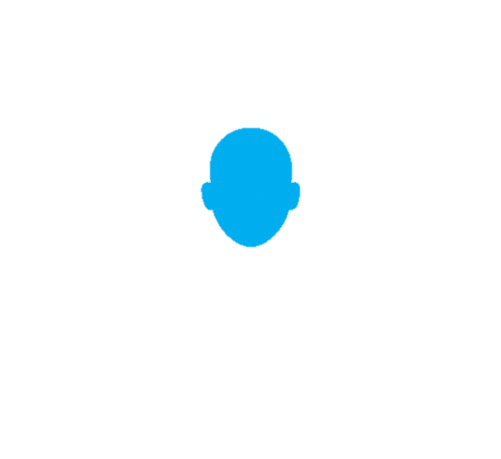 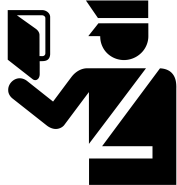 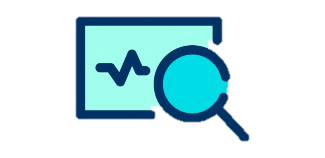 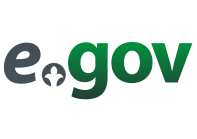 Оказание 
госуслуг
Реализация 
контрольных 
функций
Управление 
персоналом
Отсутствие правового регулирования процедур отбора, продвижения, поощрения, привлечения к дисциплинарной ответственности работников объекта 
Назначение на должность без проведения конкурсного отбора
Формальное проведение конкурсного отбора, принятие на работу лиц, не соответствующих квалификационным требованиям
Не размещение, несвоевременное и/или неполное размещение информации о наличии вакансии, квалификационных требований, перечне необходимых документов, лицах, допущенных к различным этапам отбора
Отсутствие сроков проведения этапов отбора (размещение объявления о вакансии, прием документов, собеседования, тестирования и тд)
Отсутствие механизма формирования и защиты вопросов для проведения собеседования и тестирования
Создание неравных условий для кандидатов
УПРАВЛЕНИЕ ПЕРСОНАЛОМ
Не обеспечение мер по урегулированию конфликта интересов у лиц, принимающих решение о приеме кандидатов на работу
Повышение работников в должности, перевод на иные должности без проведения конкурсного отбора
Закрытость информации о заработных платах, поощрениях работников объекта анализа
Поощрение работников при наличии не снятых дисциплинарных взысканий
Большой удельный вес досрочно снятых дисциплинарных взысканий
Поощрение работников на усмотрение должностных лиц объекта анализа вне зависимости от результатов работы
Снятие дисциплинарных взысканий в чрезмерно короткие сроки
Не применение мер дисциплинарного характера к лицам, совершившим или допустившим нарушения законодательства, нарушения или ограничения прав физических или юридических лиц и др.
УПРАВЛЕНИЕ ПЕРСОНАЛОМ
АО «ФСМС»
Перевод на вышестоящую должность без конкурса108 работников.
Закрытие информации о заработных платах

АО «НК «КазАвтоЖол»
РГП на ПХВ «Казводхоз»
Назначение на должности, связанные с исполнением управленческих функций лиц, осужденных за коррупционное преступление 
Нарушение пп. 2, п. 2 ст 26 Трудового кодекса (ред. до 30.12.20)
КЕЙСЫ ПО УПРАВЛЕНИЮ ПЕРСОНАЛОМ
УРЕГУЛИРОВАНИЕ КОНФЛИКТА ИНТЕРЕСОВ
КГИ в АПК
Совмещение функций по:
- организации и проведению закупок пестицидов (ядохимикатов), работ и услуг по их хранению (реализационная функция).
- проведению проверочных мероприятий в сферах применения и хранения пестицидов.

КВР
Риск необъективности контрольных мероприятий
РГП на ПХВ «Казводхоз» управляет водохозяйственных сооружений республиканской собственности. 
Бассейновые инспекции КВР осуществляют контроль в области безопасности гидротехнических сооружений.

НАО «ФСМС»
Перечисление руководителем филиала, являющимся по должности председателем региональной комиссии необоснованных авансовых платежей медорганизации, учредителем которой является его супруга.
ПРИМЕРЫ
Отсутствие документа (политики), регулирующего процедуры по урегулированию конфликта интересов;
Отсутствие лица, на которое возложены функции по мониторингу и регулированию конфликта интересов
Непринятие мер по мониторингу конфликта интересов и его урегулированию; 
Совмещение реализационных и контрольных функций в одной сфере;
Факты конфликта интересов у работников объекта анализа при выполнении ими должностных функций;
Отсутствие требований по урегулированию конфликта интересов в документах, регулирующих деятельность коллегиальных органов.
35
ОКАЗАНИЕ УСЛУГ
Несоответствие фактических процессов оказания услуг установленным требованиям
Ненадлежащая работа информационных систем, используемых при оказании услуг, приводящая к нарушению установленного порядка
Возможность «ручной» корректировки процессов оказания услуги при использовании информационных систем
Прием документов и выдача результатов оказания услуг непосредственно через услугодателя
Оказание услуг без утверждения нового правового акта
Отсутствие регулирования отдельных процедур оказания услуг
Министерство обороны
8 госуслуг МОВУ с 2016 года оказывались без утверждения регламента


Комитет по водным ресурсам
В соответствии с Реестром госуслуг «Разрешение на специальное водопользование» выдается в электронном формате.
На портале «Е-лицензия» не поддерживается функция по продлению и переоформлению разрешения.
Данные подвиды услуги оказываются при личном контакте услугодателя и услугополучателя на бумажном носителе.
36
РЕАЛИЗАЦИЯ РАЗРЕШИТЕЛЬНЫХ ФУНКЦИЙ
Отсутствие или частичное регулирование порядка реализации разрешительных функций (необходимые документы, форма оказания, сроки, результат, основания отказа и др.)
Несоответствие фактических процедур реализации разрешительных функций установленным правовыми актами требованиям
Ненадлежащая работа информационных систем, используемых при реализации разрешительных функций, приводящая к нарушению установленного порядка
Возможность «ручной» корректировки процессов разрешительных функций при использовании информационных систем
Личный контакт с физ. и юр. лицами
КГИ в АПК 
Оказание услуг в порядке рассмотрения обращений физ. и юр. лиц:
временная регистрация пестицида, биологического препарата с низким риском;
выдача нового регистрационного удостоверения на пестицид при смене или добавлении производителя зарегистрированного пестицида с сохранением рецептуры и технологии его производства.
37
системные факты нарушения сроков проведения контрольных мероприятий
системные факты истребования документов, перечень которых не предусмотрен правовыми актами
системные факты нарушения процедур проведения контрольных мероприятий 
ненадлежащая работа информационных систем, используемых при проведении контрольных мероприятий, приводящая к нарушению установленного порядка
возможность «ручной» корректировки процессов контрольных мероприятий при использовании информационных систем
отсутствие либо частичное регулирование сроков проведения проверочных мероприятий, охватываемого периода, полномочий лиц, уполномоченных на проведение контрольных мероприятий, критериев отбора объектов контроля, принятия решения по результатам проверочных мероприятий, процедур приостановления или продления контрольных мероприятий
отсутствие системы управления рисками при отборе объектов контроля
отсутствие требований по фото и видеофиксации
Необоснованные, завышенные, обременительные требования проверочного листа
РЕАЛИЗАЦИЯ КОНТРОЛЬНЫХ ФУНКЦИЙ
хранение бланков и предписаний в неустановленных местах
отсутствие лиц, ответственных за ведение учета бланков и предписаний
отсутствие соответствующей регламентации по учету бланков ведомственными актами)
отсутствие или недостаточность работы по анализу контрольных мероприятий в разрезе регионов, видов нарушений, применяемых санкций
отсутствие мер по выявлению проблем на практике и выработке предложений по их устранению
не проведение сверок с органами правовой статистики
отсутствие методологического сопровождения со стороны центрального аппарата государственного органа, субъекта квазигосударственного сектора посредством направления методических рекомендаций, инструкций, указаний, проведения иных разъясняющих и обучающих мероприятий и т.д.
отсутствие единообразной практики проведения контрольных мероприятий территориальными департаментами, дочерними и зависимыми организациями
факты аффилированности лиц, проводивших контрольные мероприятия с представителями объектов контроля
РЕАЛИЗАЦИЯ КОНТРОЛЬНЫХ ФУНКЦИЙ
ВЫБОРОЧНЫЕ ПРОВЕРКИ В ОБЛАСТИ ПРОВЕДЕНИЯ НЕФТЯНЫХ ОПЕРАЦИЙ
Проверяемый период субъектов предпринимательства устанавливается на усмотрение должностных лиц. Риск увода от ответственности путем манипулирования сроками


ПРОВЕРКИ В ОБЛАСТИ ВЕТЕРИНАРИИ 
Установлено излишнее требование, не имеющего прямого отношения к профилактике и защите населения от болезней: содержание пчел в исправных ульях, окрашенных в синий, белый, желтые цвета. 


ПРОВЕРКИ В СФЕРЕ САНИТАРНО-ЭПИДЕМИОЛОГИЧЕСКОГО БЛАГОПОЛУЧИЯ НАСЕЛЕНИЯ
Установлено требование по наличию помещения для хранения неисправных или вышедших из строя компьютеров.
Требование носит обременительный характер для компьютерных клубов, при этом не оказывая профилактического влияния на здоровье и жизнь человека
ПРИМЕРЫ
40
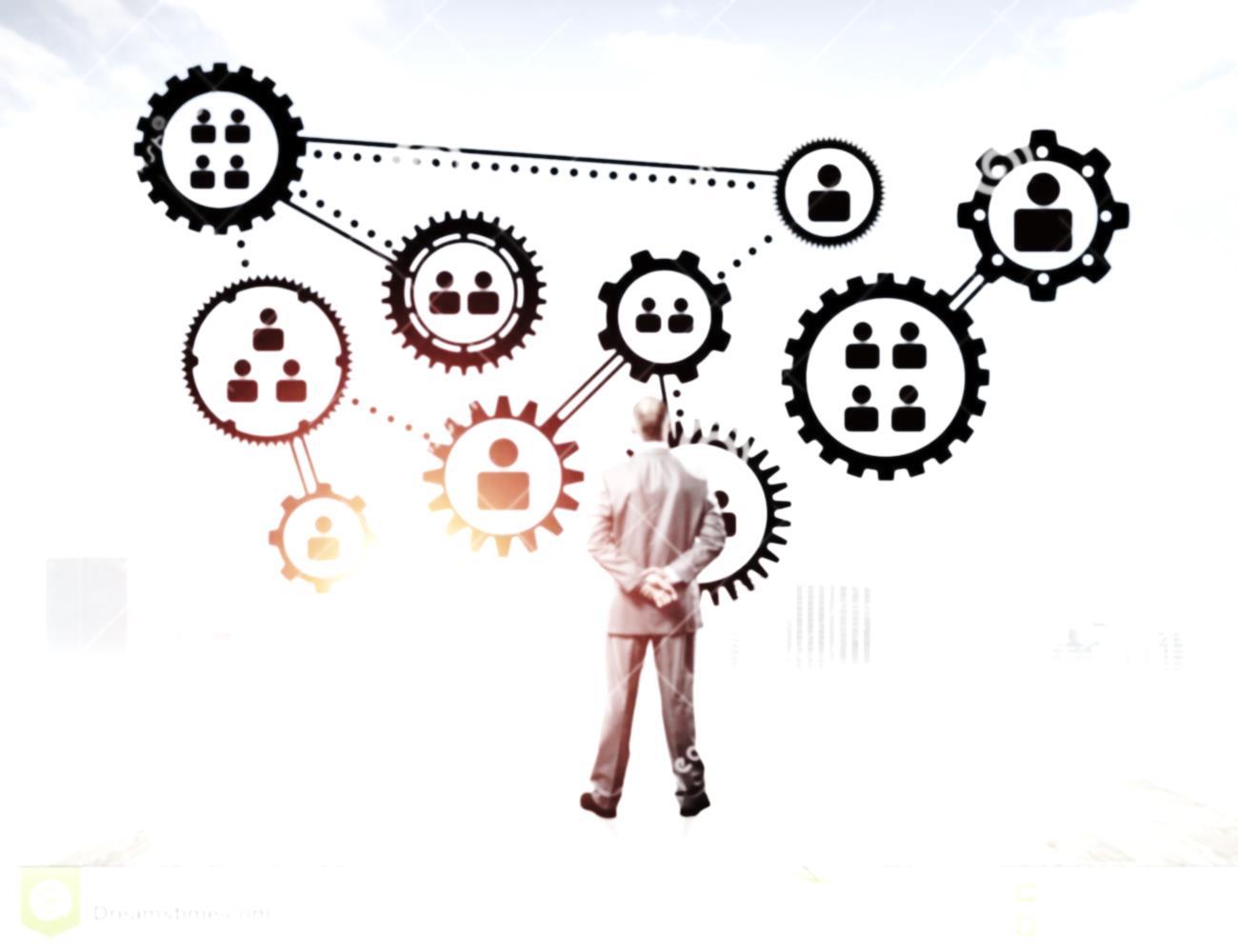 ИНЫЕ ВОПРОСЫ, ВЫТЕКАЮЩИЕ ИЗ ОРГАНИЗАЦИОННО-УПРАВЛЕНЧЕСКОЙ ДЕЯТЕЛЬНОСТИ
организация работы по противодействию коррупции
освоение и распределение бюджетных и финансовых средств, в том числе выплата субсидий, грантов, вознаграждений, спонсорской помощи, государственные закупки и закупки товаров, работ и услуг
заключению договоров
прозрачность и гласность деятельности
Отсутствие лица или подразделения, в чью компетенцию входят функции по противодействию коррупции
Отсутствие политики по противодействию коррупции
Отсутствие плана мероприятий по профилактике коррупции
 Не проведение или недостаточное проведение для работников объекта анализа обучающих мероприятий по вопросам противодействия коррупции
Не проведение мероприятий по проверке знаний работников о действующих требованиях антикоррупционного законодательства, политики противодействия коррупции объекта анализа
Не принятие, неполное или несвоевременное принятие антикоррупционных ограничений работниками объекта анализа
ОРГАНИЗАЦИЯ РАБОТЫ ПО ПРОТИВОДЕЙСТВИЮ КОРРУПЦИИ
1
42
Факты несоблюдения антикоррупционных ограничений работниками объекта анализа;
Факты привлечения работников к уголовной ответственности за совершение коррупционных правонарушений;
Отсутствие способов и каналов сообщения (в том числе анонимных) работниками информации об известных им фактах коррупции;
Отсутствие правовых механизмов защиты лиц, сообщивших о фактах коррупции, от неправомерного наказания, увольнения или иных мер оказания давления;
Наличие большого количества жалоб физических и юридических лиц, в том числе в СМИ, в отношении работников объекта анализа о неправомерных действиях коррупционного характера
ОРГАНИЗАЦИЯ РАБОТЫ ПО ПРОТИВОДЕЙСТВИЮ КОРРУПЦИИ
2
ПРИМЕР
Факты совершения коррупционного правонарушения Председателем КВР, системные факты коррупции среди руководящего состава подведомственной КВР организации РГП на ПХВ «Казводхоз»
43
Отсутствие коллегиального органа, утверждающего бюджет или освоение финансовых средств
Отсутствие документа, регламентирующего деятельность коллегиального органа в том числе положений по урегулированию конфликта интересов, персональной ответственности членов коллегиального органа
Отсутствие или слабая проработка видов отчетности, механизмов мониторинга, внутреннего и внешнего контроля за процедурами освоения и распределения бюджетных и финансовых средств 
Непрозрачность расходования бюджетных и финансовых средств, в том числе несоблюдение п.п.9 ст. 6 Закона «О доступе к информации»
Отсутствие системы управления рисками
ОСВОЕНИЕ И РАСПРЕДЕЛЕНИЕ БЮДЖЕТНЫХ И ФИНАНСОВЫХ СРЕДСТВ
1
44
Отсутствие подразделений, выполняющих функции по внутреннему аудиту, внутреннему контролю при оперировании объектом анализа значительными суммами бюджетных и финансовых средств
Отсутствие за предыдущие 2 года мероприятий по аудиту, ревизии и иных мер финансового контроля при оперировании объектом анализа значительными суммами бюджетных и финансовых средств
Отсутствие утвержденного документа, регламентирующего порядок размещения временно свободных денежных средств на текущих счетах банков, соответствующих мер мониторинга, контроля и персональной ответственности уполномоченных лиц
ОСВОЕНИЕ И РАСПРЕДЕЛЕНИЕ БЮДЖЕТНЫХ И ФИНАНСОВЫХ СРЕДСТВ
2
45
ОКАЗАНИЕ БЛАГОТВОРИТЕЛЬНОЙ ПОМОЩИ
ФАКТИЧЕСКАЯ СИТУАЦИЯ В ТОО «СК-ФАРМАЦИЯ»:
- не регламентирована процедура принятия решения об оказании благотворительной помощи;
- отсутствует мониторинг целевого расходования спонсорской и благотворительной помощи;
не определены лица, ответственные за организацию мониторинга.
РЕЗУЛЬТАТ: за  2018г. – 2019г. из 131 млн тенге, по 53 млн тенге нет подтверждающих документов
РАЗМЕЩЕНИЕ СВОБОДНЫХ СРЕДСТВ НА ДЕПОЗИТЕ
ФАКТИЧЕСКАЯ СИТУАЦИЯ В АО «ЦЕНТР МЕЖДУНАРОДНЫХ ПРОГРАММ»:
 - наличие компетенции по размещению временно свободных денежных средств на депозитах в банках 2-го уровня.
- не регламентирован порядок размещения (критерии выбора банков, меры мониторинга, персональная ответственность должностных лиц)
РЕЗУЛЬТАТ: размещение свободных денежных средств на депозитах в банках 2-го уровня, которые в дальнейшем признаны банкротами. Более 1 млрд тенге бюджетных средств остались на счетах банков-банкротов.
ПРИМЕРЫ
46
ФАКТИЧЕСКАЯ СИТУАЦИЯ В АО «ЦЕНТР МЕЖДУНАРОДНЫХ ПРОГРАММ»:
Отсутствие должного ведомственного контроля за освоением бюджетных средств со   
стороны профильного министерства и руководства АО
РЕЗУЛЬТАТ: зам. гл. бухгалтера совершал длящееся преступление по (необоснованное перечисление средств, предназначенных для возврата в бюджет, третьим лицам, ст. 189 УК РК).
Данный работник за 8 лет, начиная с 2009 года по 2016 годы, похитил денежные средства в особо крупном размере на сумму свыше 472 млн тенге.
ПРИМЕР
47
ФАКТИЧЕСКАЯ СИТУАЦИЯ В АО «ЦЕНТР МЕЖДУНАРОДНЫХ ПРОГРАММ»:
отсутствие должного ведомственного контроля за освоением бюджетных средств со стороны профильного министерства и руководства АО
РЕЗУЛЬТАТ: зам. гл. бухгалтера совершал длящееся преступление по (необоснованное перечисление средств, предназначенных для возврата в бюджет, третьим лицам, ст. 189 УК РК).
Данный работник за 8 лет, начиная с 2009 года по 2016 годы, похитил денежные средства в особо крупном размере на сумму свыше 472 млн тенге.
ПРИМЕР
48
Несоответствие количества и объема закупаемых товаров и услуг их фактической потребности (натуральным нормам)
Необоснованность цены за единицу товара
Несоответствие запланированной стоимости рыночной стоимости товаров
Несвоевременность размещения плана закупок на портале государственных закупок
Наличие характеристик в технических спецификациях, относящих закупку к конкретному поставщику «заточки»
Наличие фактов пересмотра или отмены закупок по результатам камерального контроля со стороны органов государственного аудита
Наличие фактов выявления нарушений при проверке органов государственного аудита и финансового контроля
Своевременность и полнота принятия мер реагирования в отношении поставщиков, не надлежаще исполнивших условия договора поставки
ОСВОЕНИЕ И РАСПРЕДЕЛЕНИЕ БЮДЖЕТНЫХ И ФИНАНСОВЫХ СРЕДСТВ
3
49
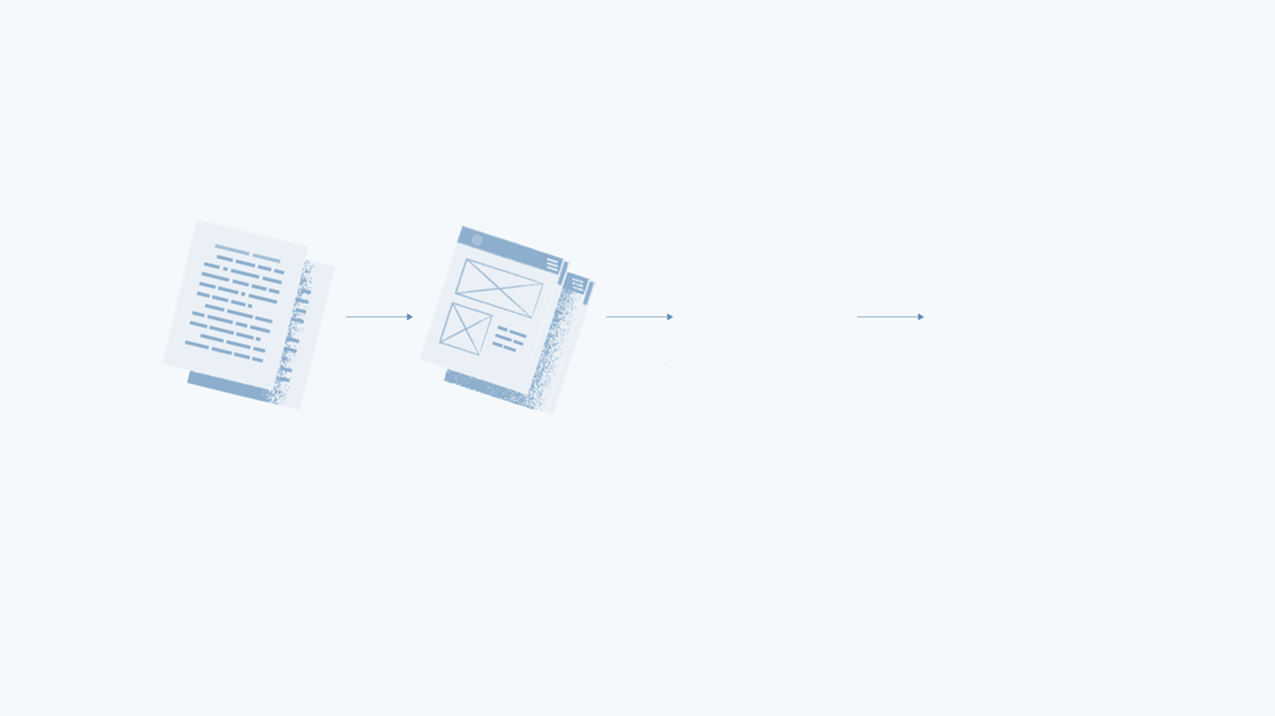 ЗАКУП УСЛУГ НА ПРОВЕДЕНИЕ МЕРОПРИЯТИЙ В ЭТНИЧЕСКОМ АУЛЕ
ПРИМЕР
городской дом культуры г.Шымкент
ОСНОВАНИЕ ДЛЯ ЗАКЛЮЧЕНИЯ ПРЯМОГО ДОГОВОРАСВИДЕТЕЛЬСТВО ОБ АВТОРСКОМ ПРАВЕ
НА СЦЕНАРИЙ
ЗАВЫШЕНИЕ ЦЕНЫ В 2 РАЗА(в сравнении с другими регионами)
ЗАКЛЮЧЕНИЕ ДОГОВОРА(13 марта 2020г.)
ВВЕДЕНИЕ РЕЖИМА ЧП
(16 марта 2020г.)
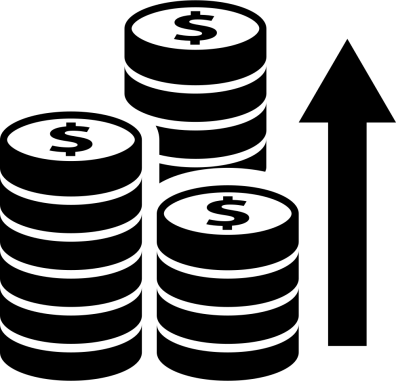 !
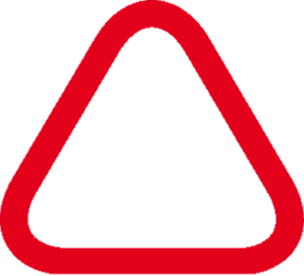 создание сценария 
1 марта 2020г.
утверждение плана закупок 2 марта 2020г.
! ПРИЗНАКИ НЕКОНКУРЕНТНОЙ ЗАКУПКИ
Получение свидетельства об авторском праве3 марта 2020г.
ПРИМЕР
ЗАКУПКА ПО ЗАВЫШЕННОЙ ЦЕНЕ
Управление координации занятости и социальных программ ВКО
ПЛАНИРОВАНИЕ ЗАКУПКИ папок-регистраторов 

по 393 тысячи тенге за 1 единицу 
рыночная цена – 580 тенге за единицу 

ОБЩАЯ СУММА 275,6 МЛН ТГ
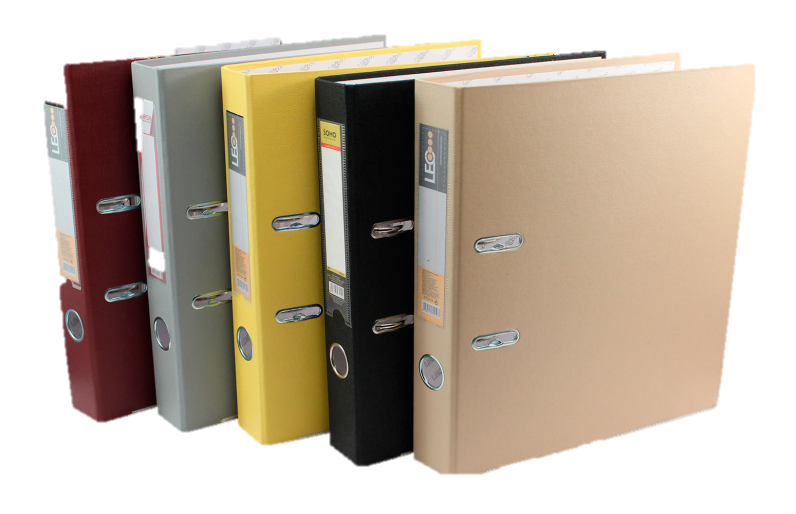 ВЕРОЯТНАЯ ЦЕЛЬ ЗАКУПКИ
создание экономии на конец года с дальнейшей возможностью самостоятельного распоряжения ею
ЗАКЛЮЧЕНИЕ ДОГОВОРОВ С ФИЗ. И ЮР. ЛИЦАМИ
Отсутствие антикоррупционных оговорок в договорах 
Неоднократное заключение договоров с одними организациями при наличии предложений от иных организаций с аналогичными или более выгодными условиями
Отсутствие либо уменьшенные штрафные санкции к контрагенту
Неприменение санкций в случае нарушения договорных обязательств
Значительные корректировки условий на этапе исполнения договора
Не своевременная подача иска к контрагенту за нарушения договорных обязательств
Необоснованный отказ от претензий или судебных разбирательств при нарушении контрагентами договорных обязательств
Отсутствие актов, регулирующих порядок проведения претензионно-исковой работы
Отсутствие механизмов работы по изучению контрагентов в целях предотвращения конфликта интересов и аффилированности
ЗАКЛЮЧЕНИЕ КОНТРАКТОВ С НЕДРОПОЛЬЗОВАТЕЛЯМИ
Не определены 
 сроки и механизм определения нарушений условий контракта
 процедуры мониторинга уведомлений, сроков их направления
 процедуры расчета и применения штрафных санкций.
Решения о направлении уведомления и досудебной претензии недропользователям принимаются по усмотрению должностных лиц МЭ.
Иск МЭ к АО «Озенмунайгаз» о взыскании штрафа и неисполненных контрактных обязательств оставлен без рассмотрения поскольку досудебная претензия направлена одновременно с подачей иска.
Не взысканы более 500 млн. тенге
52
ОБЕСПЕЧЕНИЕ ПРОЗРАЧНОСТИ И ГЛАСНОСТИ ДЕЯТЕЛЬНОСТИ
Неполное и несвоевременное опубликование информации о деятельности объекта, представляющей общественный интерес
  Несоблюдение требований Закона «О доступе к информации» и Правил информационного наполнения интернет-ресурсов государственных органов и требований к их содержанию».
  Не привлечение представителей общественности в процедуры принятия решений по вопросам, представляющим общественный интерес: распределение бюджетных средств, недвижимости, земельных участков, принятие в эксплуатацию объектов и др.
Не соблюдение местными исполнительными органами требований Земельного кодекса (ст.43, 44) в части размещения информации по утвержденным схемам генеральных планов, проектам детальной планировки, схемам инженерных коммуникаций населенных пунктов на интернет-ресурсах создает возможность получения земельного участка неконкурентным способом (продажа инсайдерской информации)
53
Типовая структура 

 Вводная часть: реквизиты приказа о проведении внутреннего анализа коррупционных рисков и срок его проведения, ФИО уполномоченного лица, членов рабочей группы.

Описательная часть:
1. Управление персоналом
-наименование коррупционного риски в НПА, бизнес-процессах;
- описание коррупционного риска;
- рекомендации по его устранению.
2. Урегулирование конфликта интересов
-наименование коррупционного риски в НПА, бизнес-процессах;
- описание коррупционного риска;
- рекомендации по его устранению. 
3. Оказание государственных услуг
-наименование коррупционного риски в НПА, бизнес-процессах;
- описание коррупционного риска;
- рекомендации по его устранению. 
4. Реализация разрешительных функций
-наименование коррупционного риски в НПА, бизнес-процессах;
- описание коррупционного риска;
- рекомендации по его устранению. 
5. Реализация контрольных функций
-наименование коррупционного риски в НПА, бизнес-процессах;
- описание коррупционного риска;
- рекомендации по его устранению. 
6. Иные вопросы, вытекающие из организационно-управленческой деятельности 
-наименование коррупционного риски в НПА, бизнес-процессах;
- описание коррупционного риска;
- рекомендации по его устранению.
Приложения
АНАЛИТИЧЕСКАЯ СПРАВКА
информация о выявленных коррупционных рисках;
рекомендации по их устранению

Замечания и выводы по выявленным рискам должны носить конкретный и предметный характер.
Рекомендации должны быть законными, эффективными, выполнимыми и нацеленными на исключение коррупционного риска:
разработка и принятие правовых актов или внутренних документов, внесение в них изменений и дополнений;
обеспечение общественного контроля за деятельностью объекта;
оптимизация и автоматизация административных процедур;
исключение личного контакта должностных лиц объекта анализа с физическими и юридическими лицами;

Приложения к справке:
копии документов, которые использовались при анализе (решения суда, протоколы, акты проверок и др.);
карта рисков;
скриншоты интернет-страниц;
слайды, инфографика и иные наглядные материалы.
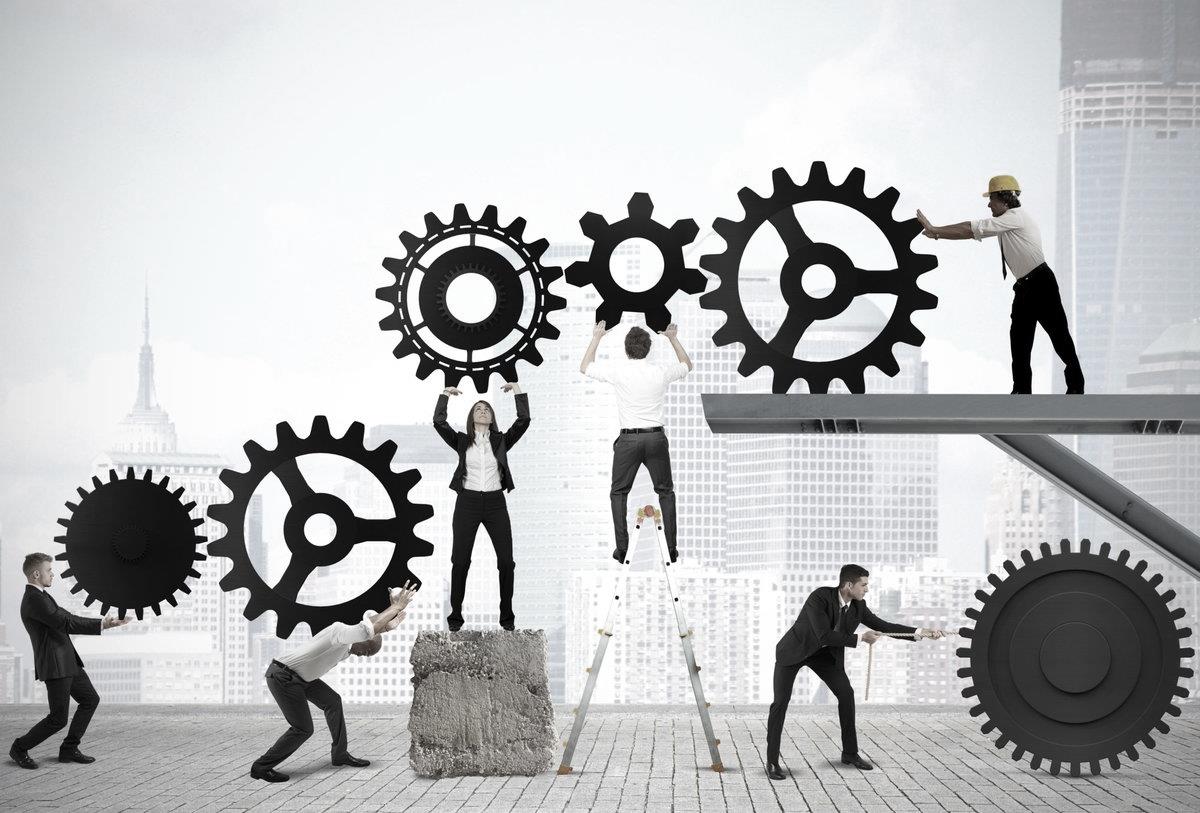 СОГЛАСОВАНИЕ И ПОДПИСАНИЕ 
АНАЛИТИЧЕСКОЙ СПРАВКИ
Руководитель группы
ПРОЕКТ АНАЛИТИЧЕСКОЙ СПРАВКИ
ВНОСЯТ:
- предложения по дополнению справки;
уточнения по приведенным в справке выводам и рекомендациям, корректировок ошибочных данных и сведений с приложением соответствующих обоснований

! Рассмотрение не должно быть нацелено на оспаривание и исключение выводов в справке
Члены рабочей группы
-подписывает аналитическую справку

справка подлежит подписанию в сроки, установленные в решении руководителя
Ответственное лицо
(вице-министр, рукап, зампред.)
РЕЗУЛЬТАТЫ
вносятся первому руководителю для принятия решения
размещаются на интернет-ресурсе субъекта анализа
выносятся на публичное обсуждение КСО субъекта анализа
55
ОЦЕНКА ВЫЯВЛЕННЫХ КОРРУПЦИОННЫХ РИСКОВ
Уровень риска = вероятность * влияние
Карта рисков:

оценка относительной значимости каждого выявленного риска 
определение ключевых рисков, которые требуют принятия мер в приоритетном порядке распределение человеческих и финансовых ресурсов.
1

2

3

4

5
ВЛИЯНИЕ
–      - риски, которые являются критичными и/или катастрофичными в связи с высокой вероятностью наступления, либо в связи с серьезным потенциалом последствий, который может повлиять на уровень коррупции в объекте анализа, либо по причине обоих факторов;
          – риски, которые имеют высокую вероятность наступления или
          крупное потенциальное влияние на уровень коррупции в объекте анализа;
          – риски, которые имеют среднюю вероятность наступления или
          среднее потенциальное влияние на уровень коррупции в объекте анализа;
         – риски, которые имеют низкую вероятность наступления и (или) не
         оказывают значительного влияния на уровень коррупции в объекте анализа.
1         2         3	   4        5
ВЕРОЯТНОСТЬ
ВЛИЯНИЕ
Утверждаю
_______________________
(должность, фамилия, инициалы
руководителя объекта анализа)
________________
(подпись руководителя госоргана, организации, субъекта квазигоссектора)
_________________________
(дата)
План мероприятий
Рекомендуемый срок утверждения 10 рабочих дней со дня подписания справки.

Утверждается руководителем госоргана, организации субъекта квазигоссектора
Мероприятия должны носить конкретный характер и быть достаточными для устранения коррупционных рисков
Сроки исполнения мероприятий должны быть разумными и не превышать 1 года.
Сроки реализации мероприятий, связанных с внесением изменений и дополнений в законодательные акты либо разработки нового определяются исходя их правил законотворческой деятельности.
Сроки реализации мероприятий, связанных с разработкой информационной системы, определяются исходя их процедур бюджетного планирования.
План мероприятий
по устранению причин и условий, способствующих совершению коррупционных правонарушений, выявленных по результатам внутреннего анализа коррупционных рисков в _______________________________________
 (наименование объекта анализа)
Мониторинг
Результаты мониторинга исполнения рекомендаций 
объектом внутреннего анализа коррупционных рисков 

Наименование объекта внутреннего анализа коррупционных рисков: _____________________________
Период проведения анализа: ________________________
Дата подписания аналитической справки:____________
Всего внесено ____ рекомендаций.
Из них:
исполнены в полном объеме – _____;
частично исполнены – _____;
не исполнены – _____;
утратили актуальность – ___.
Общий период проведения мониторинга – 1 год со дня завершения анализа
Промежуточный мониторинг ежеквартально

УПОЛНОМОЧЕННОЕ ЛИЦО ОПРЕДЕЛЯЕТ СТАТУС ИСПОЛНЕНИЯ РЕКОМЕНДАЦИЙ
ИСПОЛНЕНА устранение выявленного коррупционного риска посредством исполнения мероприятия в соответствии с формой завершения, указанной в плане мероприятий
ИСПОЛНЕНА ЧАСТИЧНО
коррупционный риск не устранен или минимизирован в незначительной степени вследствие исполнения мероприятия не в полном объеме
НЕ ИСПОЛНЕНА коррупционный риск не устранен и не минимизирован вследствие непринятия мер по исполнению плана мероприятий
УТРАТИЛА АКТУАЛЬНОСТЬ 
невозможность или нецелесообразность исполнения мероприятия по объективным причинам (изменения в законодательстве, реорганизация или упразднение юридического лица, передача функций и др.).
В случае неисполнения или неполного исполнения объектом анализа рекомендаций уполномоченное лицо для принятия мер реагирования вносит соответствующую информацию руководителю госоргана, организации, субъекта квазигосударственного сектора.

Результатах мониторинга размещаются на интернет-ресурсе госоргана, организации, субъекта квазигосударственного сектора